MS Dynamics  NAV – nothing simpler
Skorkovský	
 KPH ESF MU
MS Dynamics NAV
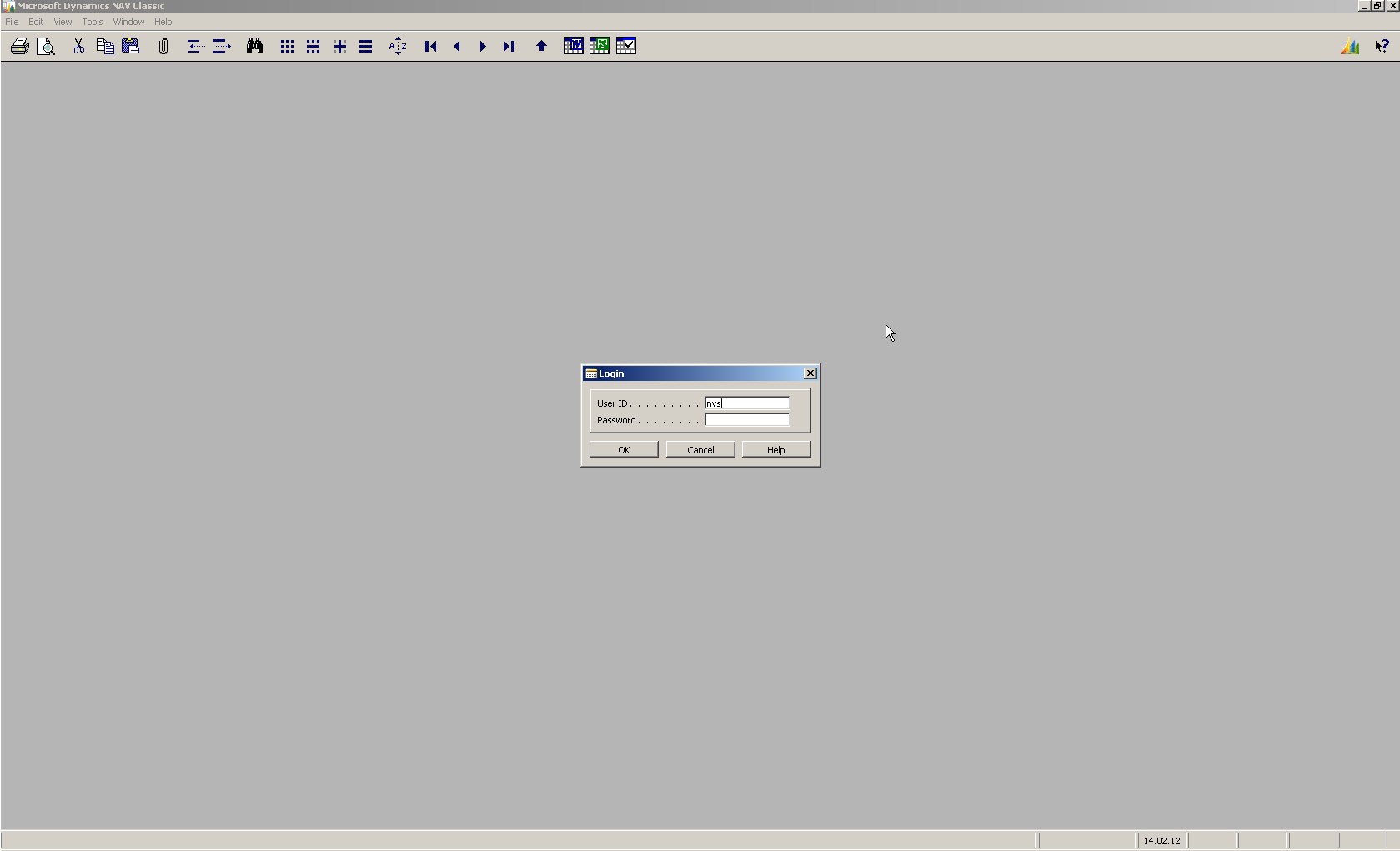 2
[Speaker Notes: Protected Access to the system  (ID and passwords).]
MS Dynamics NAV
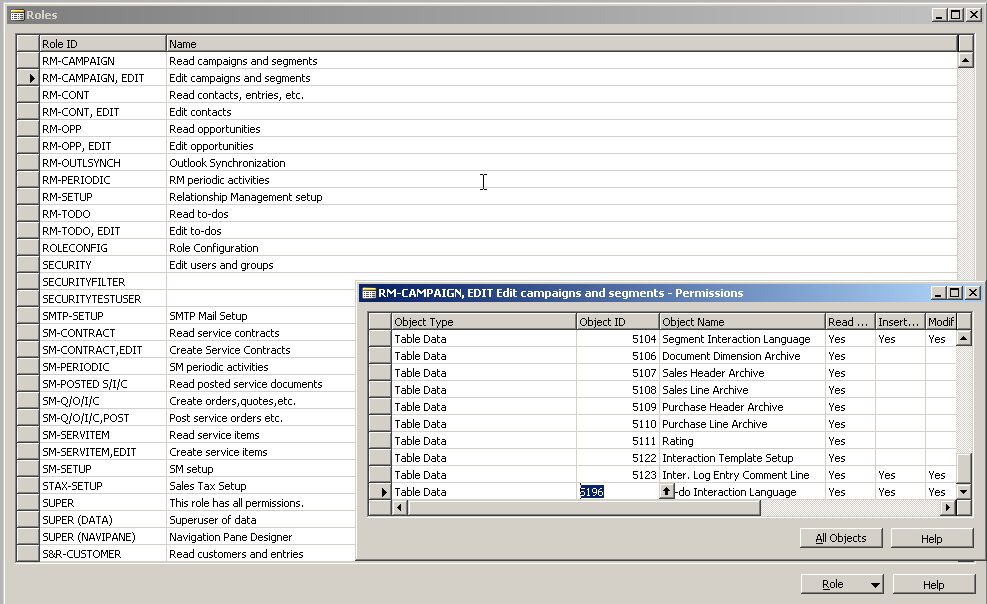 3
[Speaker Notes: Roles and rights  to predefined objects for specific groups of users]
MS Dynamics NAV
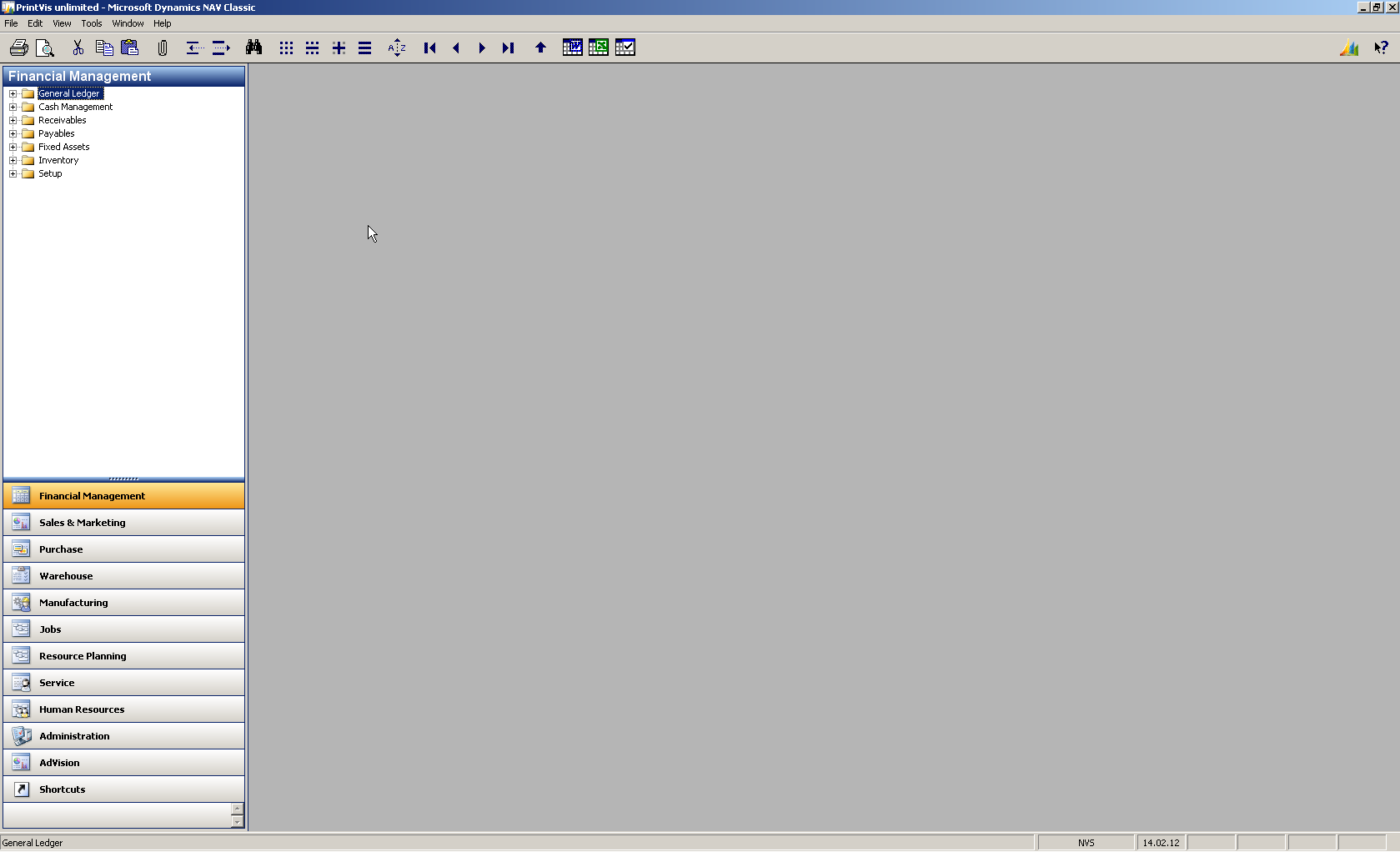 Working  area
4
[Speaker Notes: Modularity- similarity to MS Office (such as Outlook)- Setup of the ERP functionality (modules) based  on user requirement]
MS Dynamics NAV
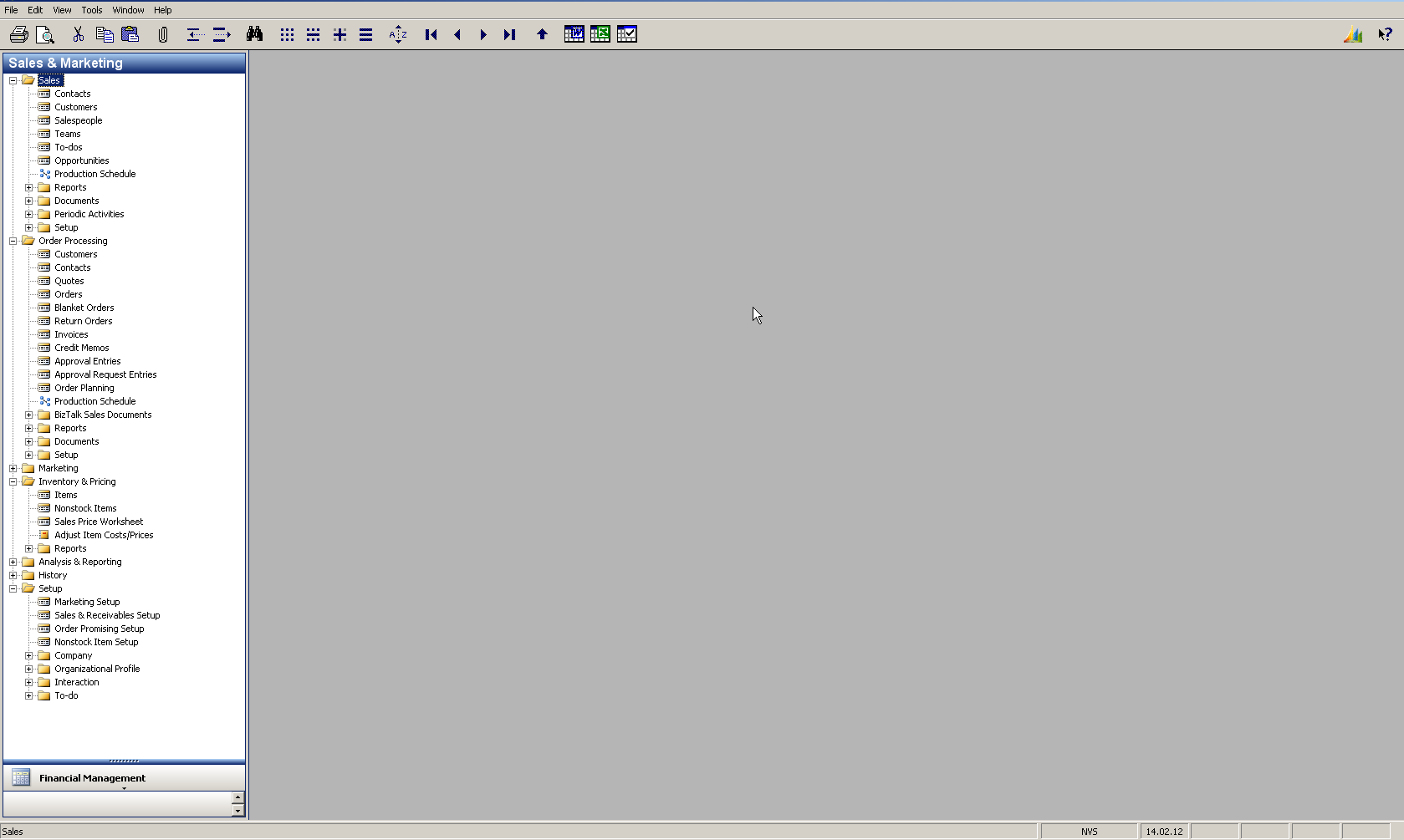 Working  area
5
[Speaker Notes: One of the chosen menu module expanded. Every partial menu structure is similar, so finding the right functionality is very easy]
MS Dynamics NAV
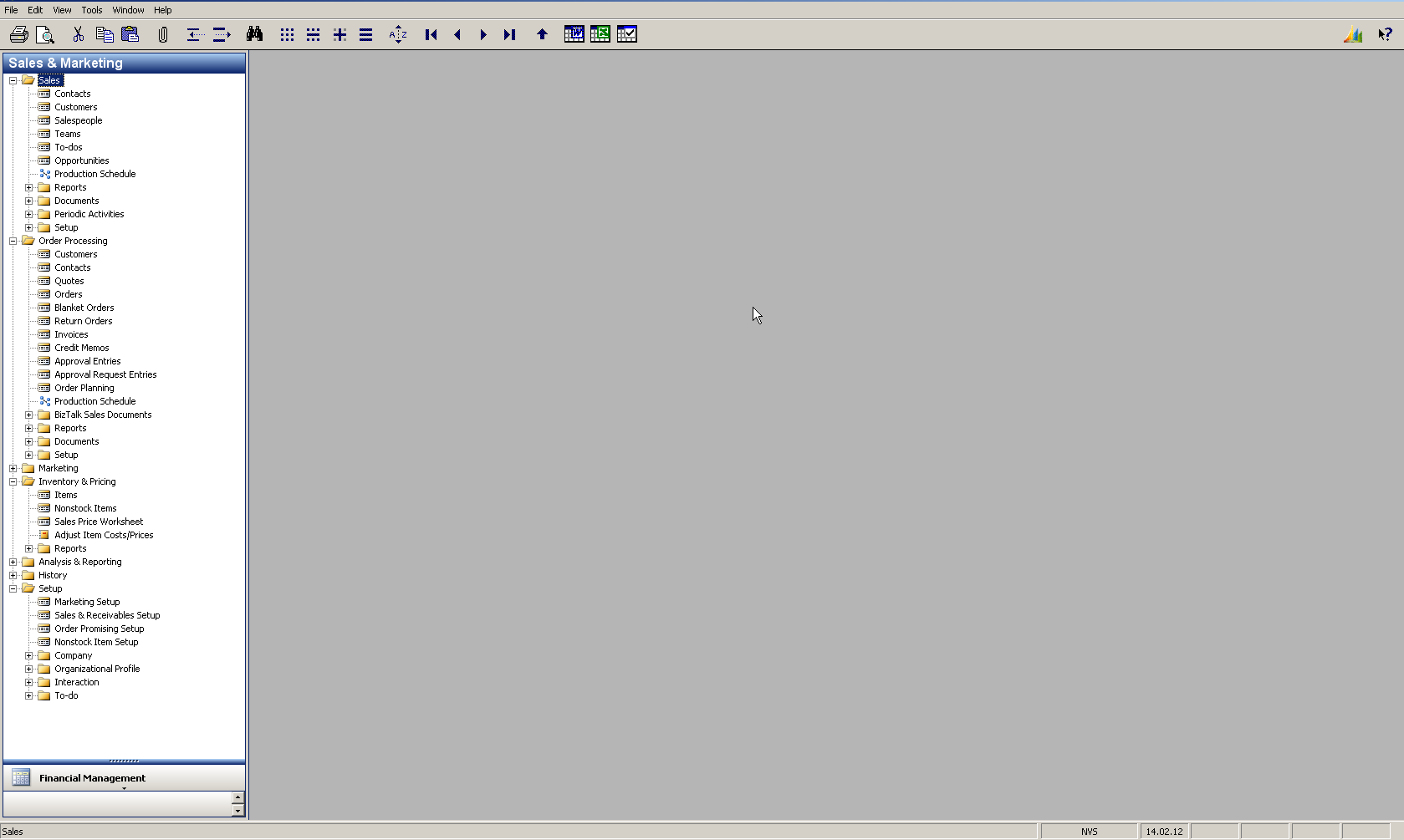 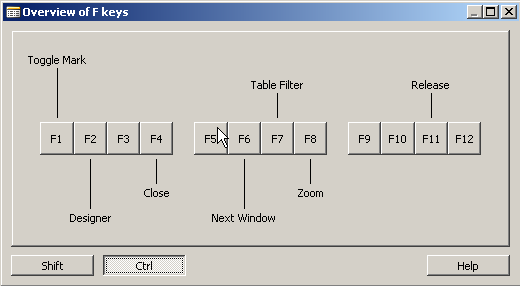 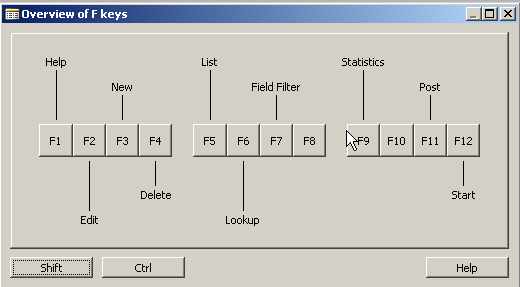 6
[Speaker Notes: For control of your steps (processes) a mouse or key combination can be used. These combinations are same for every window type]
MS Dynamics NAV
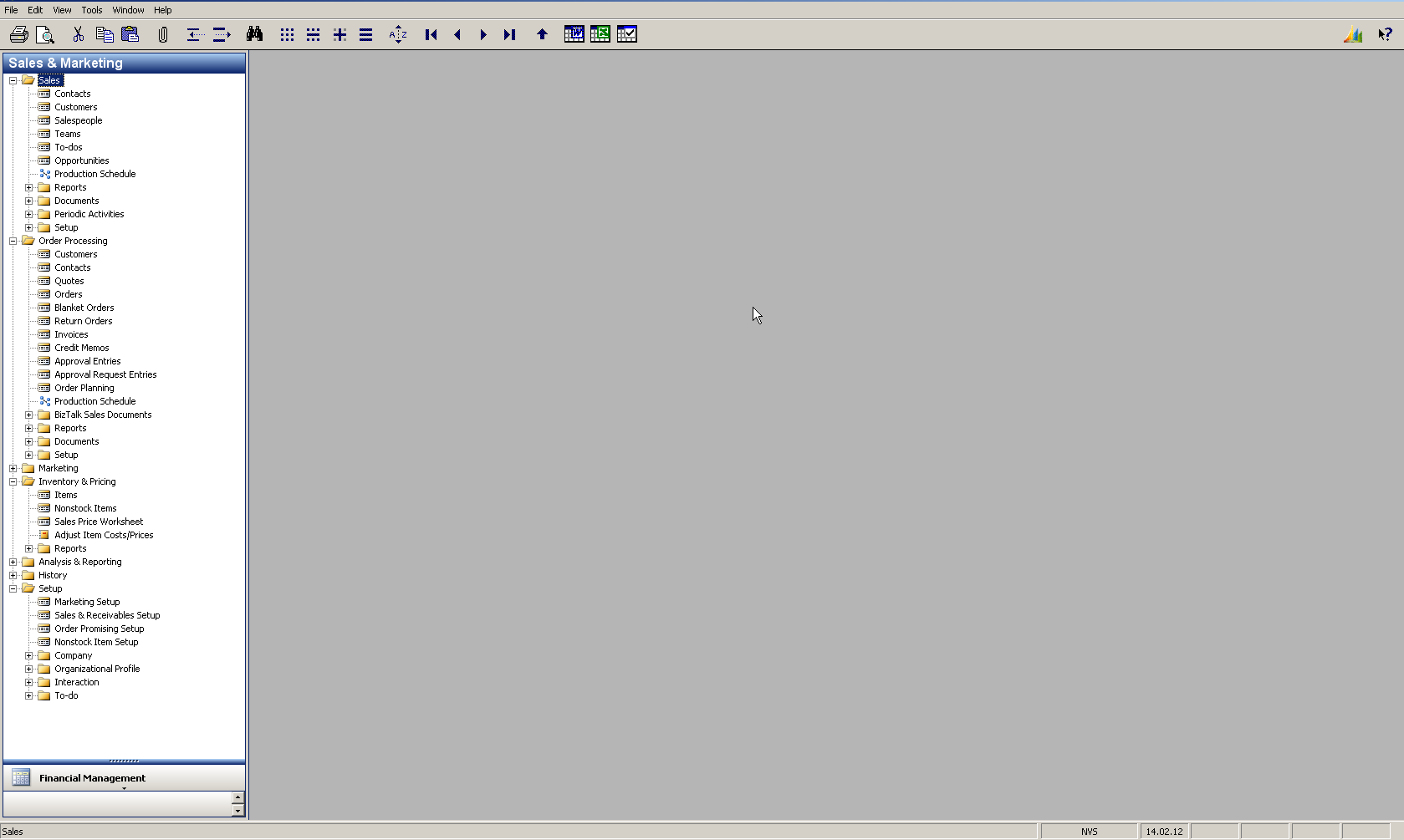 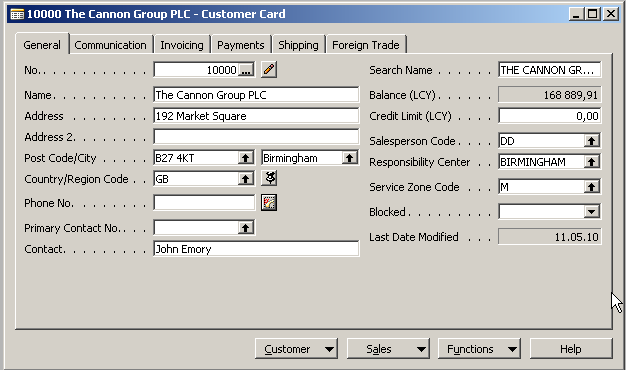 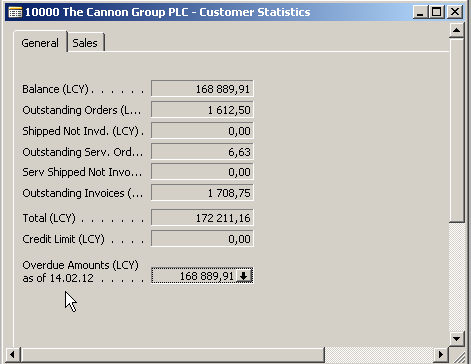 F9
F5
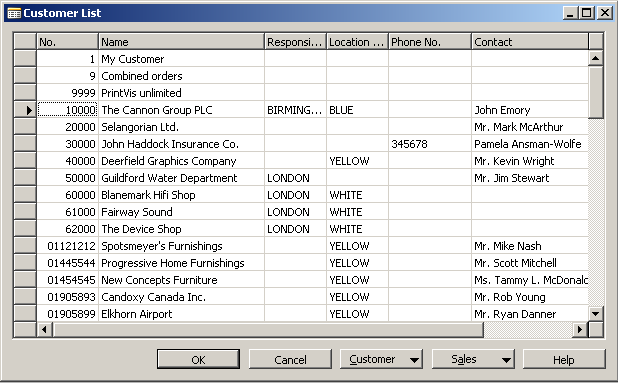 7
[Speaker Notes: Data can be displayed  by use of windows of the different types (card, list, form and sub-form->header and lines). You can have in the working area any quantity of the open windows. Anyhow , only one window is active at any moment. This is one example, where you can see a customer card, basic statistics   for chosen customer and list of all customers in our database (one of many examples)]
MS Dynamics NAV
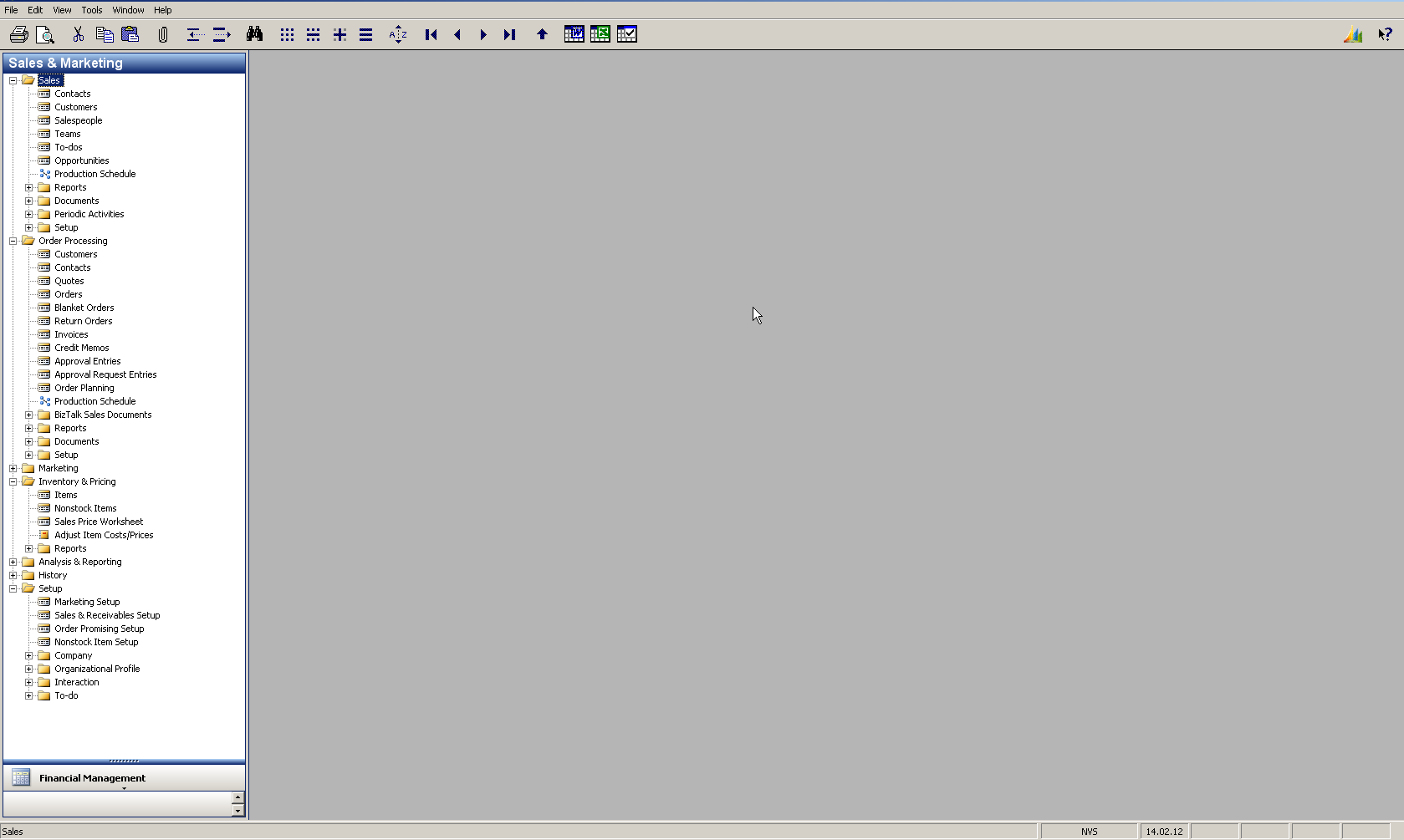 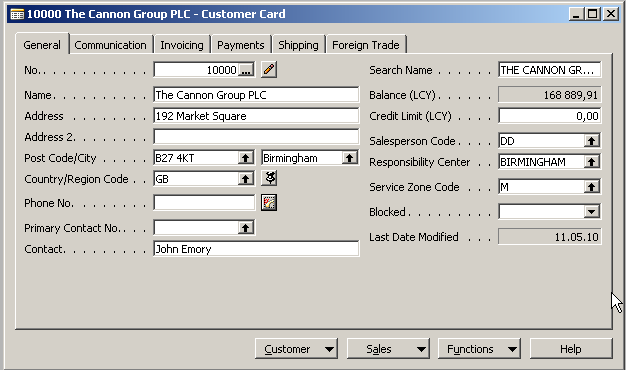 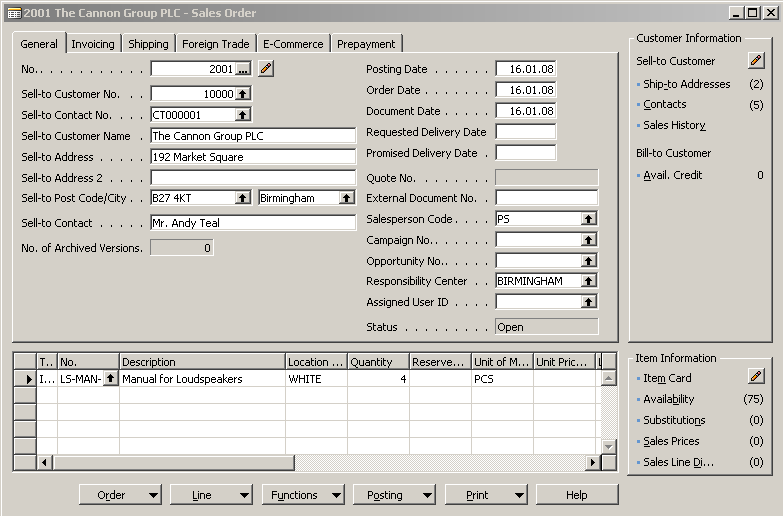 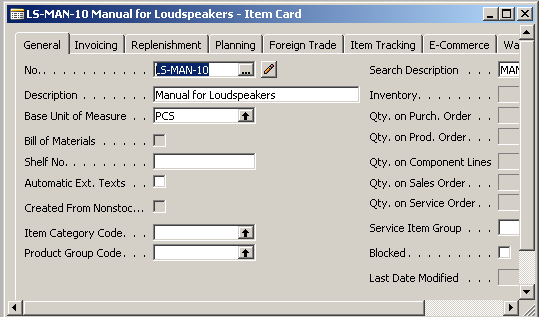 8
[Speaker Notes: Another example :  customer card, item card and combination of two single records (windows, cards) in the shape  of form and sub-form windows, which represent a most common MS Dynamics NAV structure composed of header and lines , in the other words, a type of document such as quote, order, credit notes, invoice delivery list , production order and so on.]
MS Dynamics NAV
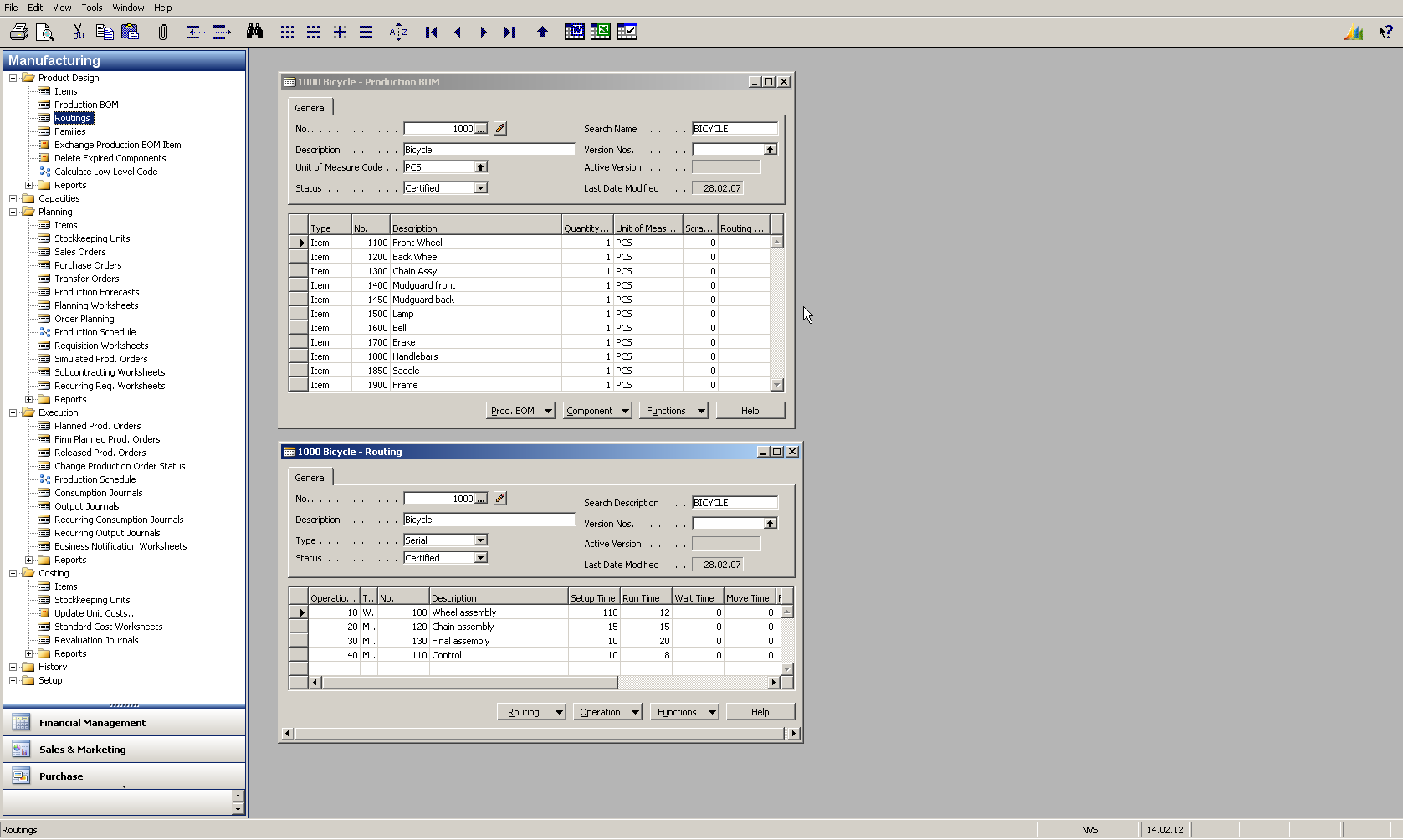 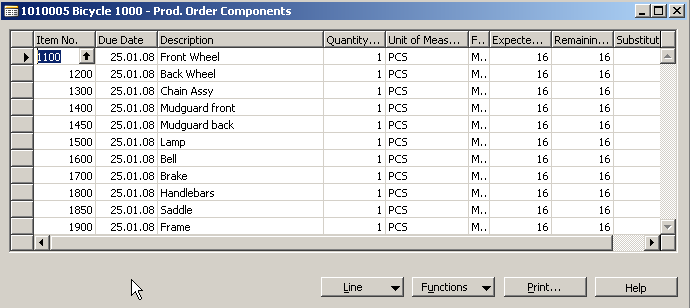 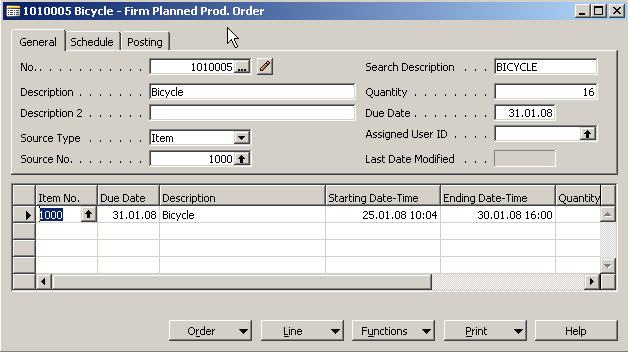 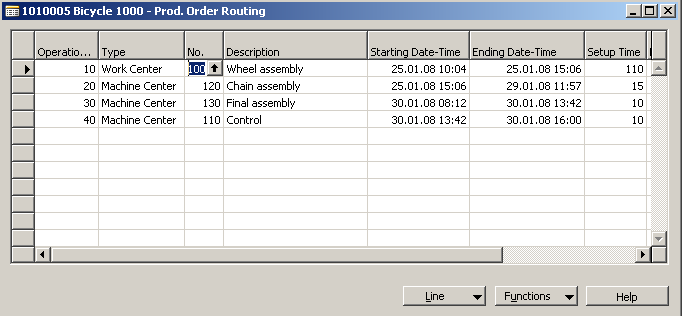 9
[Speaker Notes: Another example of data representation from manufacturing application : Form representing structure of the final product (Bill-of -Material), another form (window) (bellow BOM) representing a routing (how to produce a final product) and then you see  production order and its components and calculated job lines based of predefined routings.]
MS Dynamics NAV
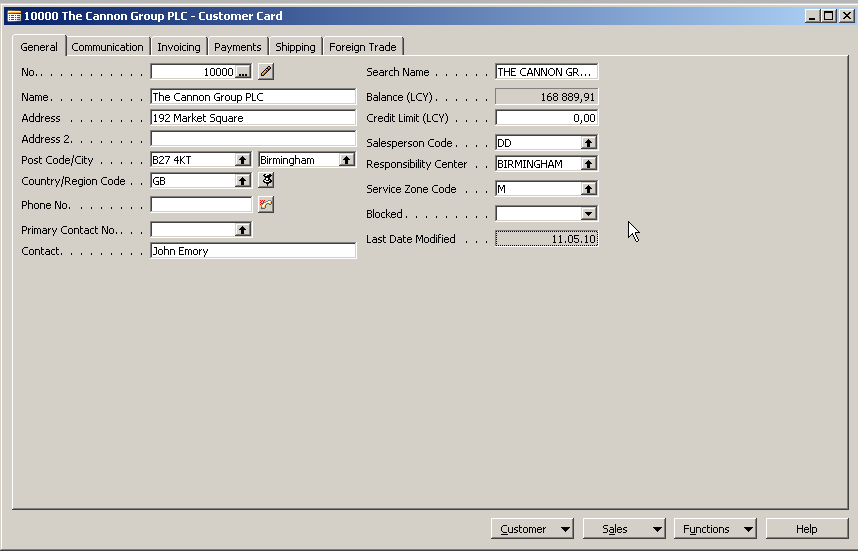 10
[Speaker Notes: Calculated fields (flow fields) : a technical wizardry to show at any time when chosen window is  open  a current calculated value such a balance, inventory quantity and so on. Be aware : these values are never saved in the database. It is a virtual value !!!]
MS Dynamics NAV
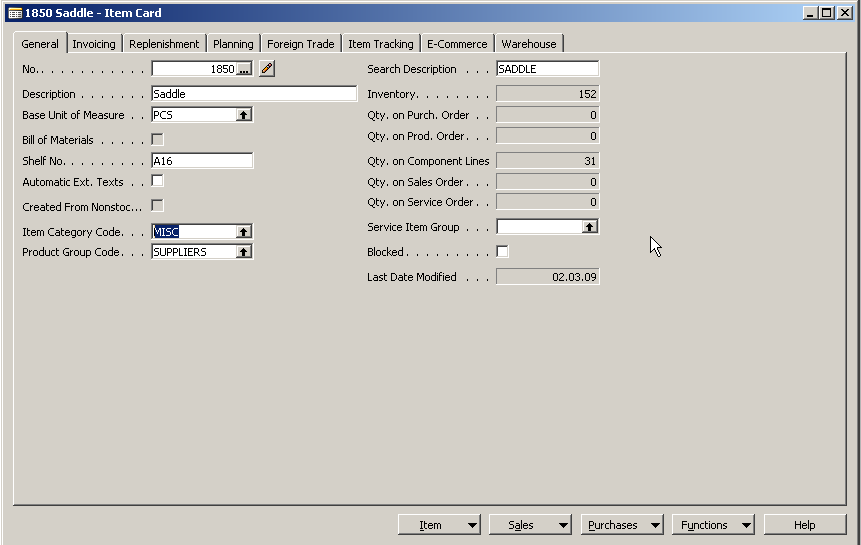 11
[Speaker Notes: Calculated fields (flow fields) : a technical wizardry to show at any time when chosen window is  open  a current calculated value such a balance, inventory quantity and so on.  On the above example you can see item card with calculated field inventory and quantity on all production orders component lines.]
MS Dynamics NAV
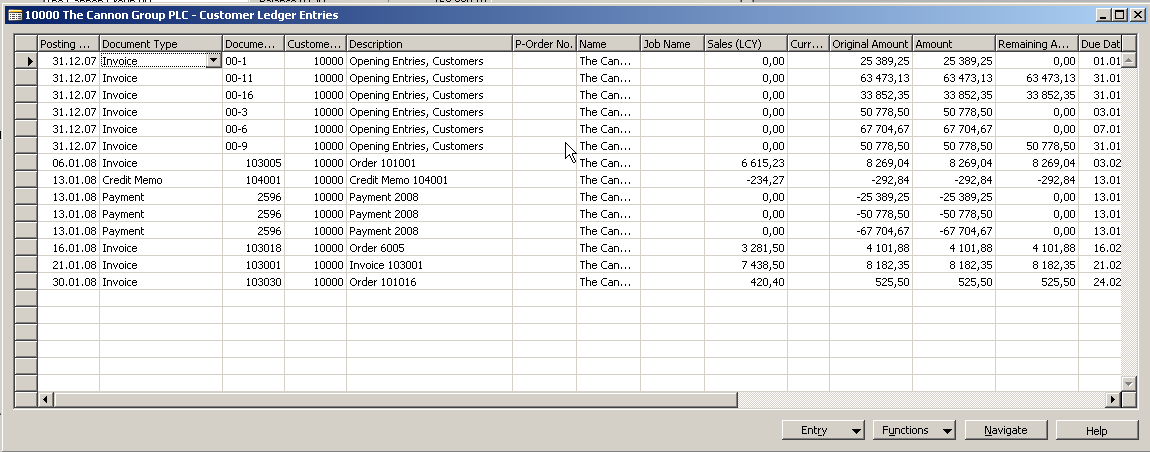 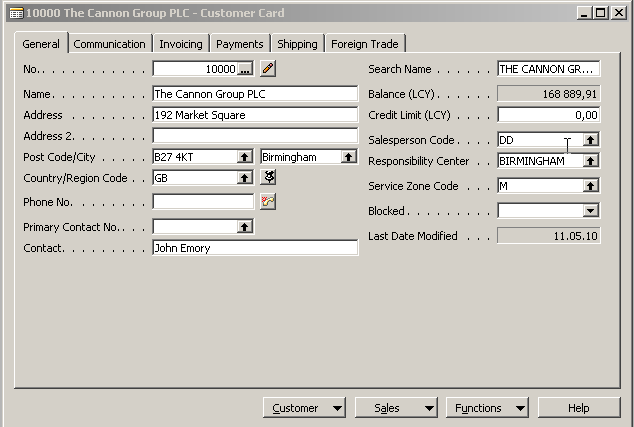 12
[Speaker Notes: Calculation principles related to calculated fields (flow fields) : To every basic table (customer, vendor, item, account) a records called entries are related (connected). These entries have a common causes of its appearance in registration (booking, posting) of documents such as orders, invoices, production orders or  credit notes. In our example we can see entries of the type invoice and some entries  of the type payment. Payment entries apply  invoice  entries.  If all invoice entries are applied , the calculated balance is zero]
MS Dynamics NAV
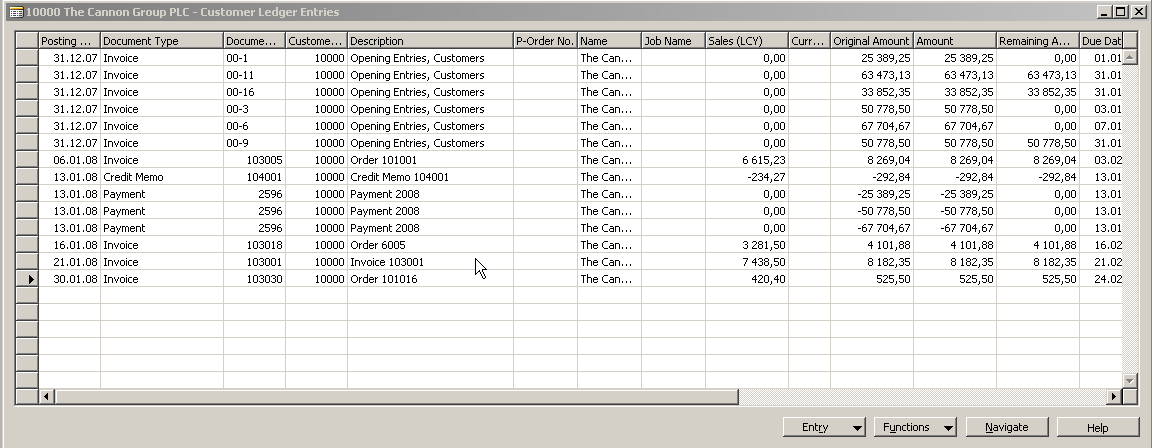 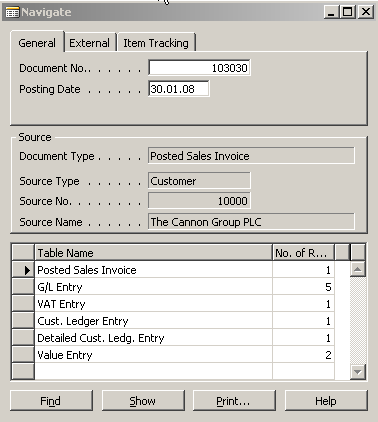 13
[Speaker Notes: Navigate request panel to  setup what you want to see]
MS Dynamics NAV
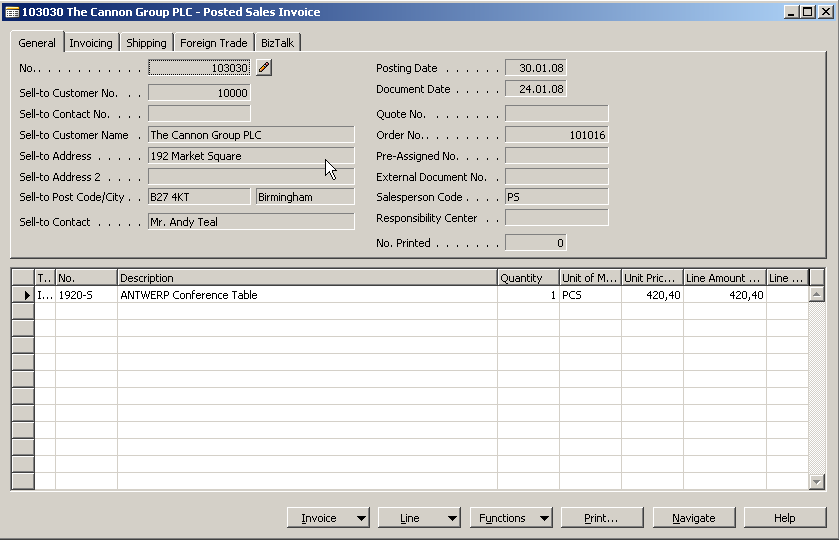 14
[Speaker Notes: Navigated (found) document related to  previously chosen entry]
MS Dynamics NAV
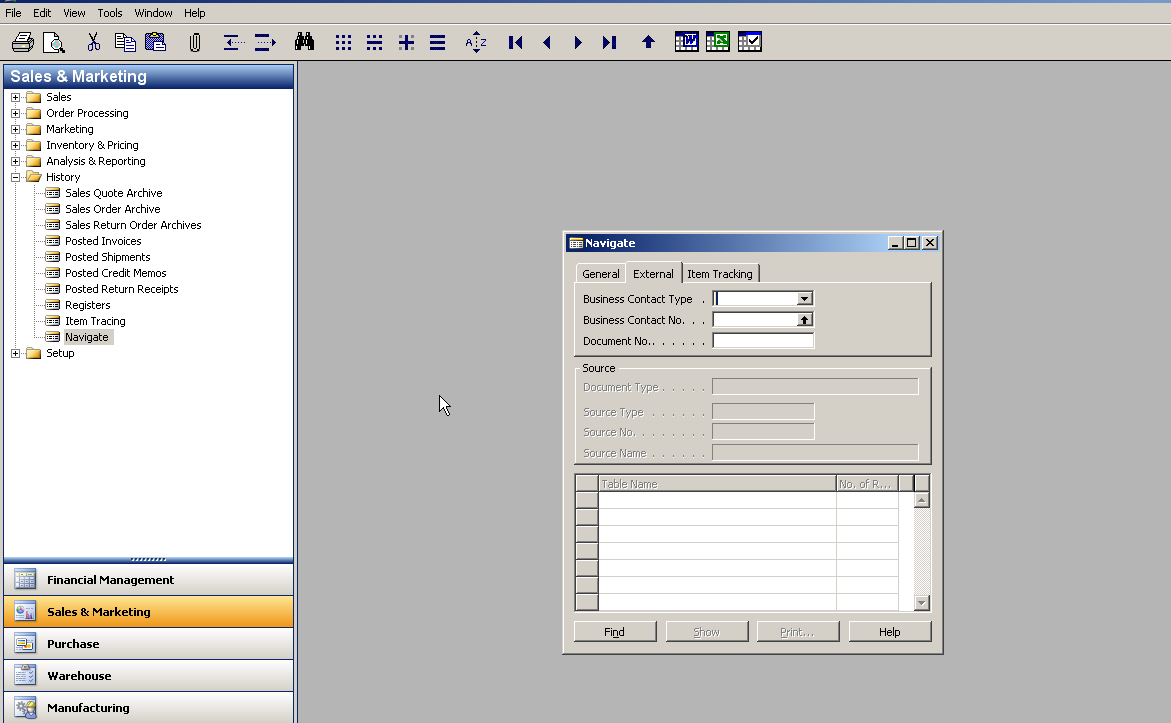 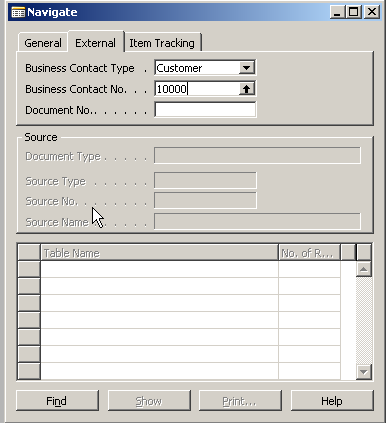 15
[Speaker Notes: Navigation tool started from Menu item History, which can be found in most of the modules. The benefit of using is to find immediately any document of you know its specification (e.g. Number) or you can see all document related to chosen business partner (Vendor, Customer).]
MS Dynamics NAV
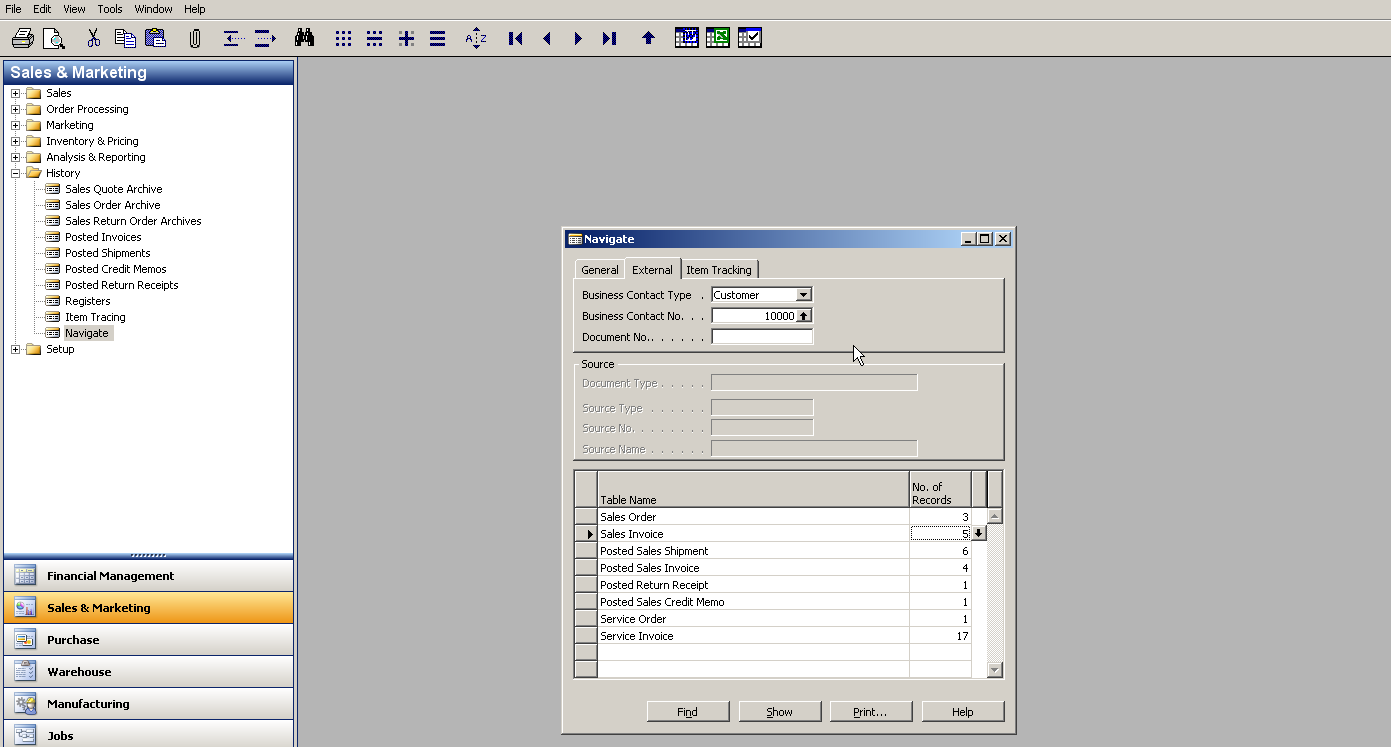 16
[Speaker Notes: Navigate window with entered parameters (type of the partner =Customer and its number). You can see from here 3 already created Sales Orders, 5 Sales Invoices, 6 Posted Sales Shipment and so on. Kindly see next slide]
MS Dynamics NAV
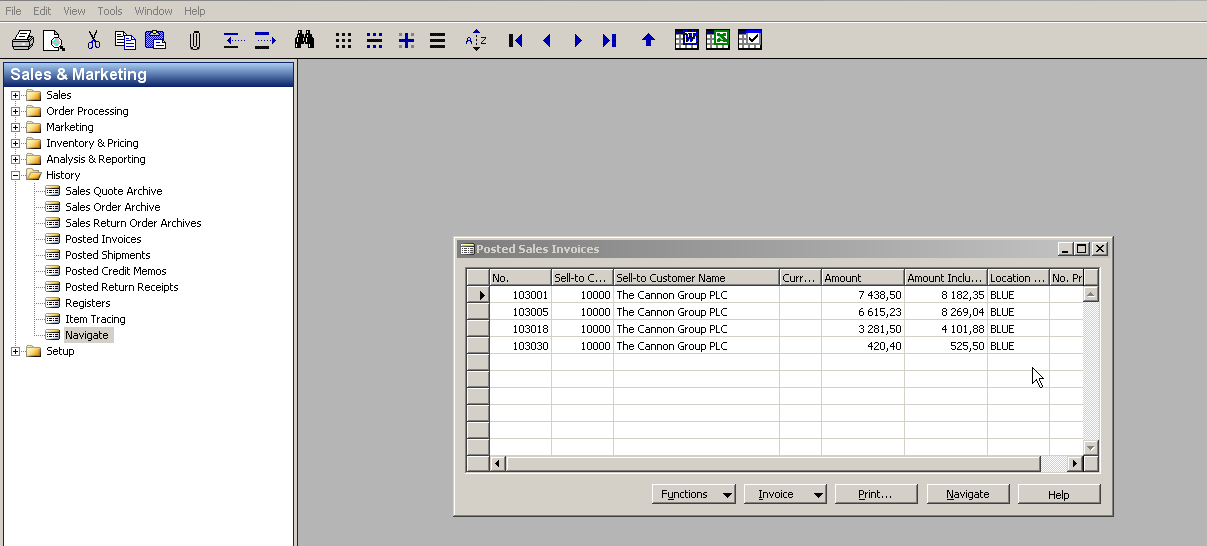 17
[Speaker Notes: List of Posted Sales Invoices of one chosen customer. From here you can preview a document in question (required one)]
MS Dynamics NAV
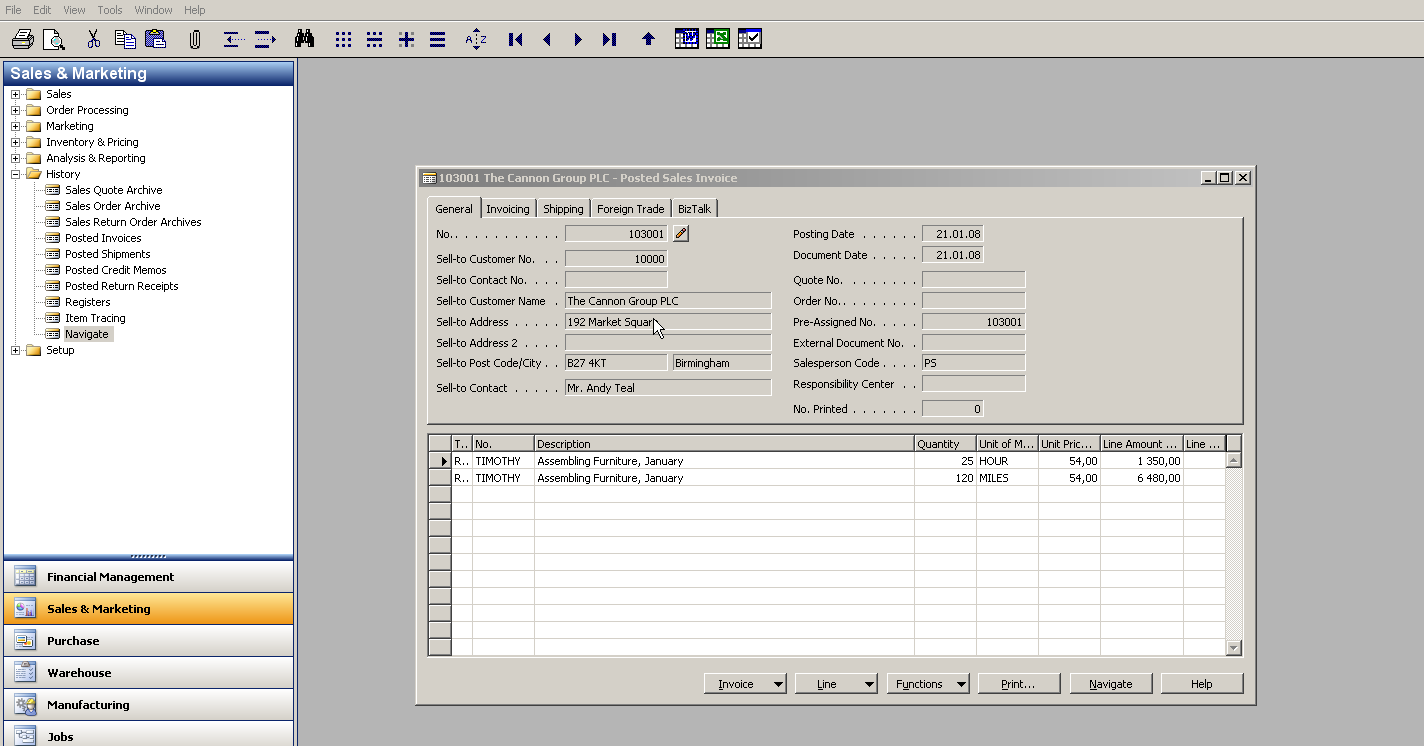 18
[Speaker Notes: Found document related to chosen business partner and other parameters.  
Navigation benefits: quick access to required information and better decision making based on such a information]
MS Dynamics NAV
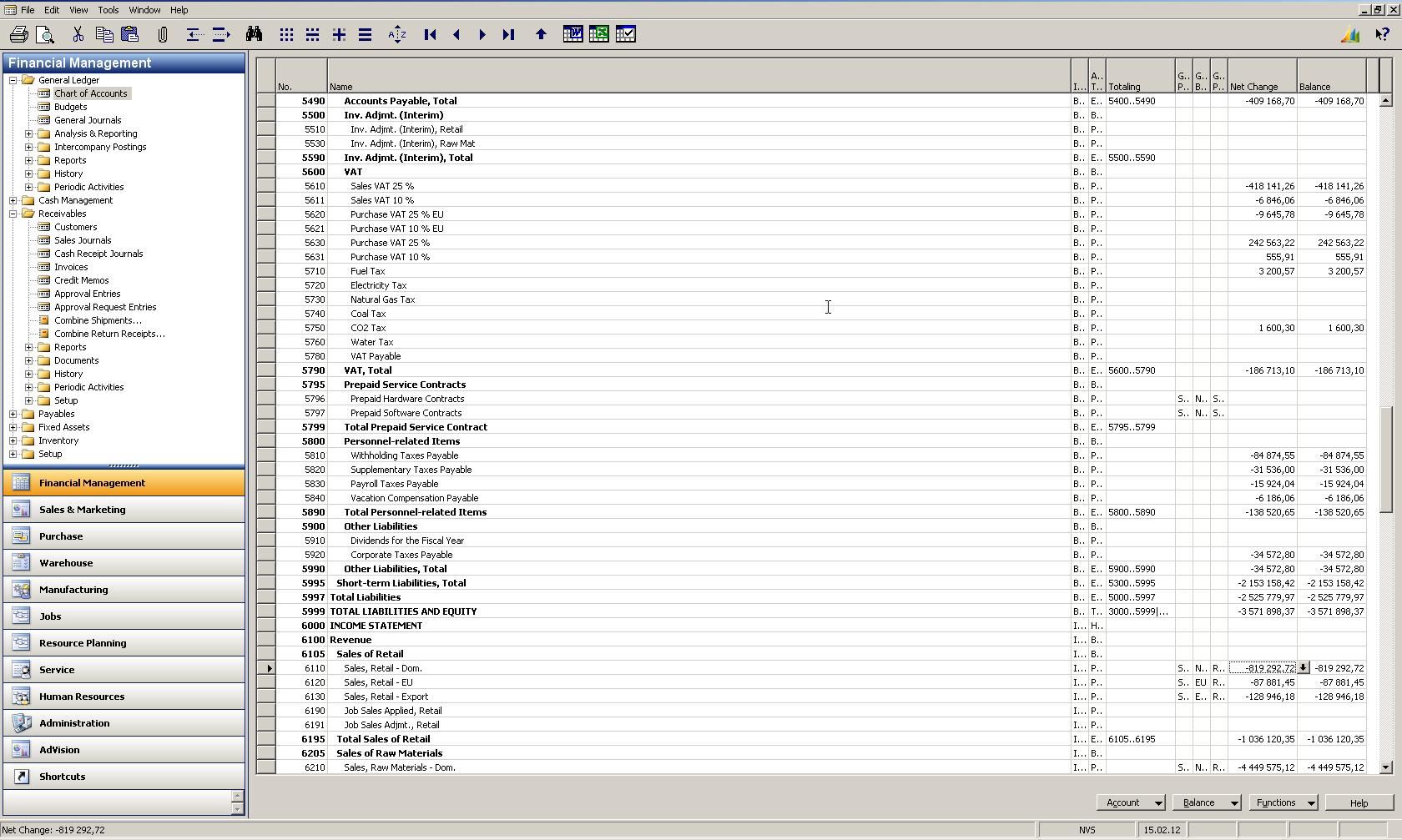 19
[Speaker Notes: Principles connected with sweet point called Easily from Anywhere to Wheresoever. The example can be started e.g. from Chart of account. Chosen account will be chosen for the group of turnover ones. The field where a chosen amount is displayed is calculated field (flow field). You can see drill down arrow in order to display immediately related general ledger entries from where the final amount is calculated (total amount called here Net Change)]
MS Dynamics NAV
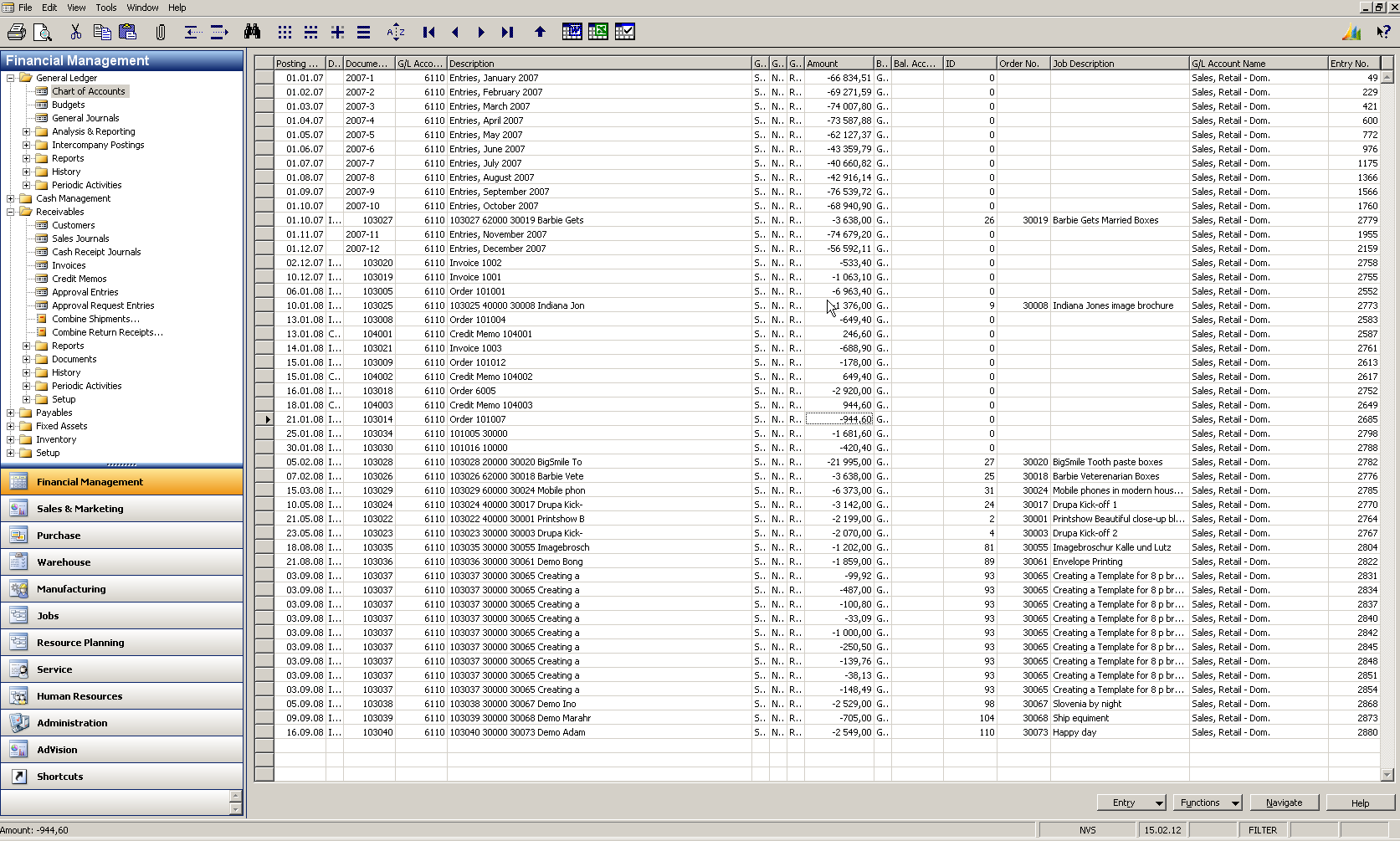 20
[Speaker Notes: All general ledger entries having origin in booked documents (e.g .invoices). Mind you, that these entries are only entries related to one and only one sales account (filtering).  From chosen entry we will go to document by use of Navigate tool (navigate functionality was already presented) in this power point show.]
MS Dynamics NAV
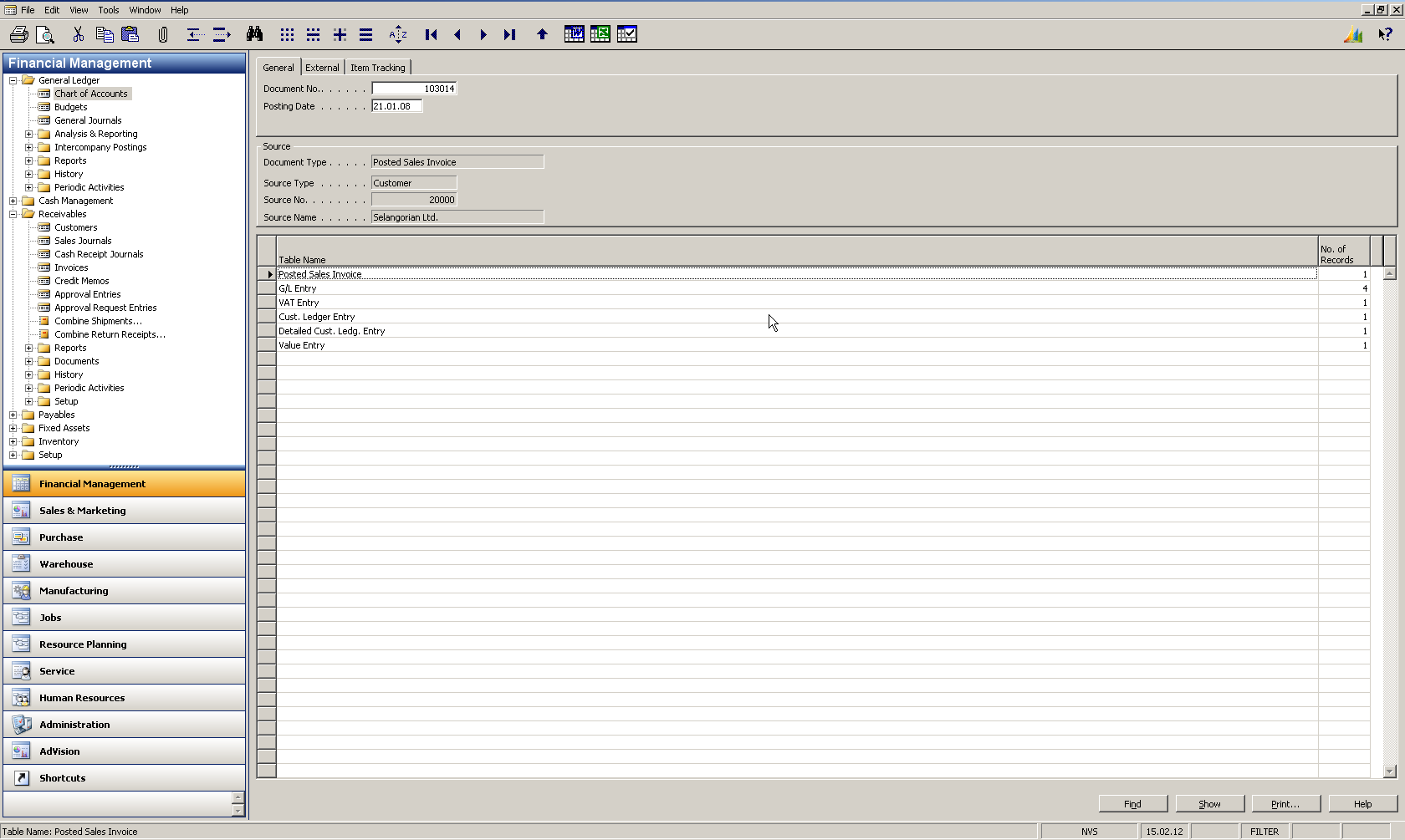 21
[Speaker Notes: The result of the use of Navigation tool. From here we will go (by use of Show button) to Posted Sales Invoice]
MS Dynamics NAV
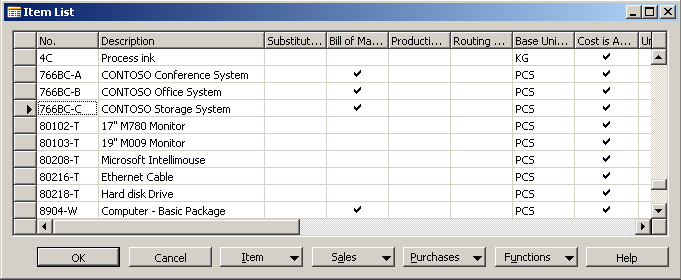 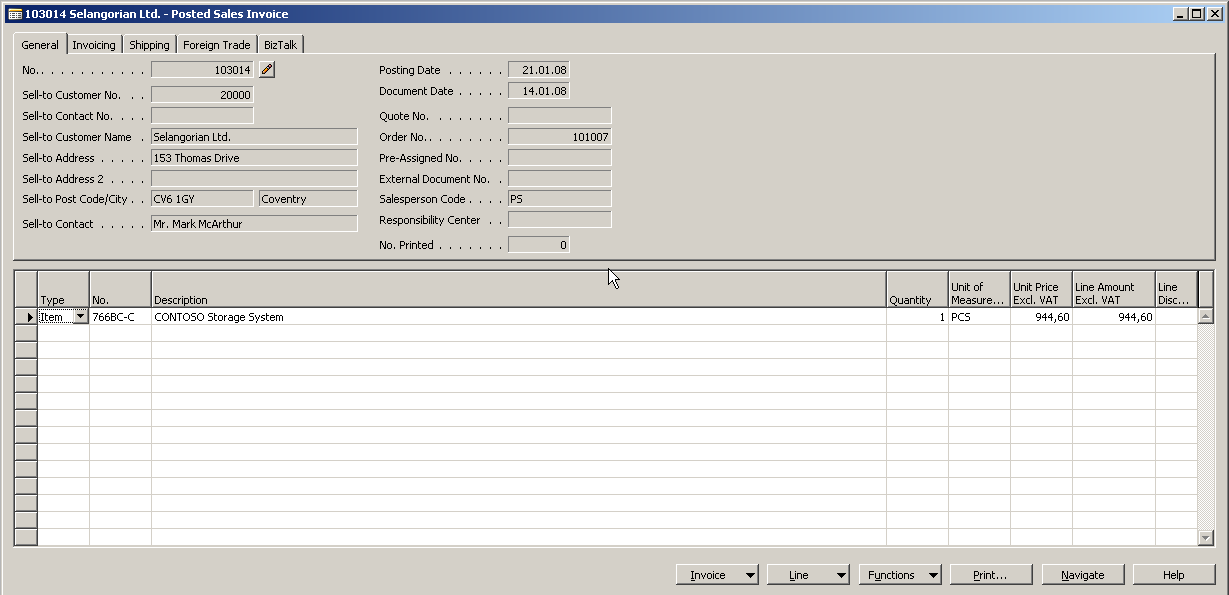 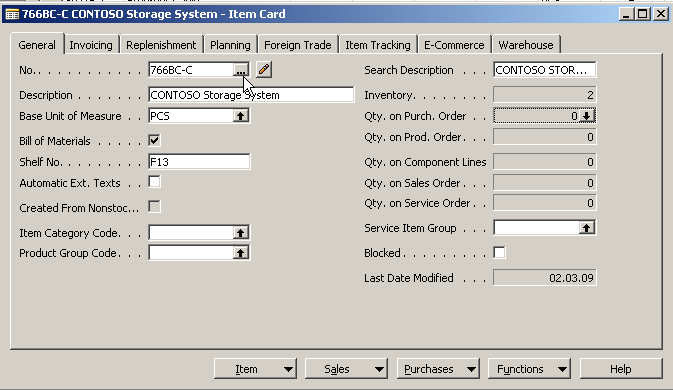 22
[Speaker Notes: From the displayed Posted Sales Invoice we will go directly to the inventory by use of Look-up function from the field No. of the Item in invoice line. So the next window is List of all items in our inventory and the next window is a item card  which was sold .]
MS Dynamics NAV
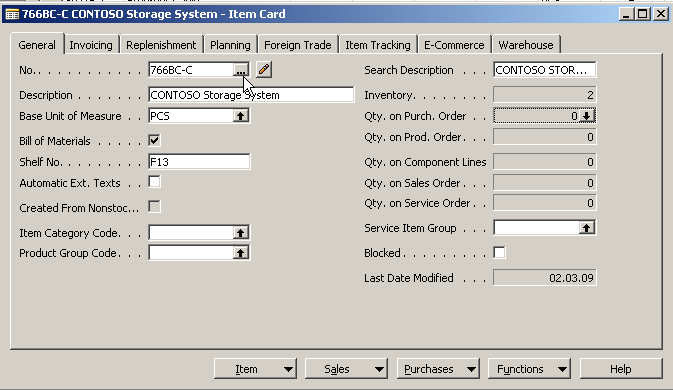 Drill down function
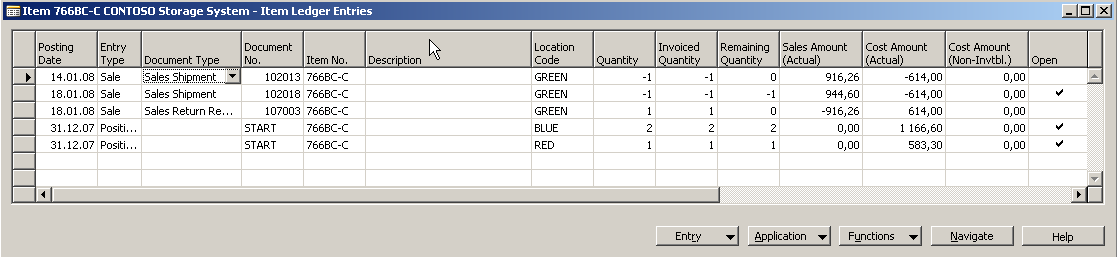 23
[Speaker Notes: In order to see next step we went from Item Card to Item Ledger Entries, which are entries connected with  item movements such  as Sales, Purchase, Production , Transfer and so on.]
MS Dynamics NAV
Chart of Accounts
Production Order
General Ledger Entries
Components  (BOM)
Posted Sales Invoice
Item Ledger Entries
List of Items
Purchase Order
Item Card
Vendor  Card
Item Ledger Entries
Vendor Statistics
WHAT WAS PRESENTED SO FAR
WHAT CAN BE ALSO SHOWN
24
[Speaker Notes: Presented sequence which can be far much complicated (from the Item ledger entries you go to production order (if sold Item was a final product), than from production order to component stored on inventory and from here again by use of Item Ledger Entries window to Purchase Order and form here e.g. to Vendor card …….in the other words never ending story !!!!]
MS Dynamics NAV
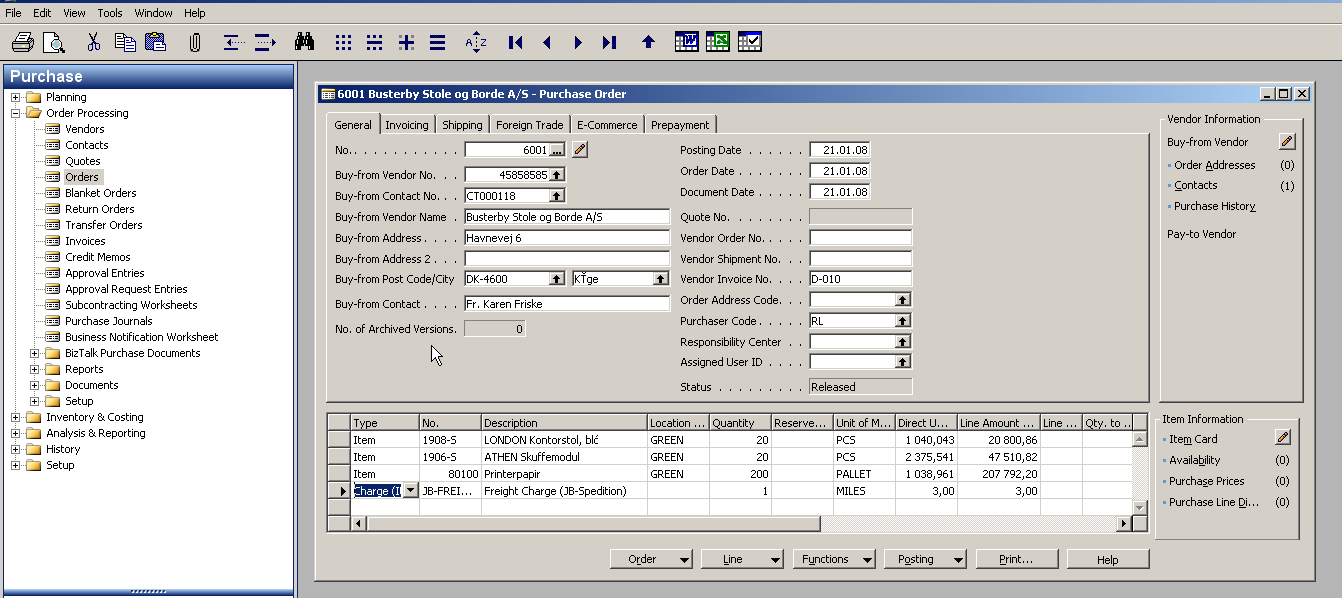 F3
25
[Speaker Notes: The basics of simple business case. Purchase Order ->Posting ->Impacts of registration  of Purchase order-> Sales Order->Posting->Impacts . On first slide you have  started from menu Purchase ->Order processing ->Orders and you will see  one of many Purchase Orders,  which has been created by another user connected to NAV database. The next step will be creation a new Purchase Order by use of F3 key (create new)]
MS Dynamics NAV
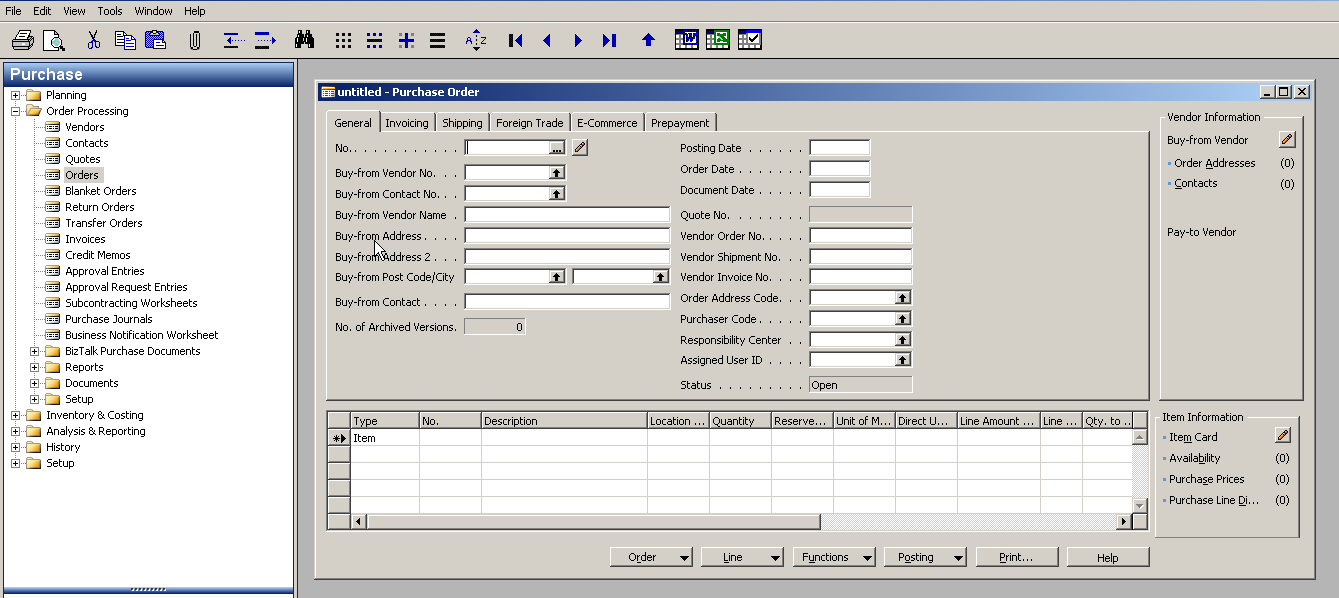 26
[Speaker Notes: After pushing a key F3 we will get an empty structure of the Purchase Order composed by header where a Vendor will be entered and lines for Item (G/L Account ,…) which will be purchased (supplied). Firstly but not lastly you have to push Enter key, which results creation of the unique document number.  For selection of particular Vendor (in the purchase order header) and Item (purchase order line) we will use key F6 called look-up. Every chosen table (either Vendor table or Item table must be always confirmed by pushing  Enter key.]
MS Dynamics NAV
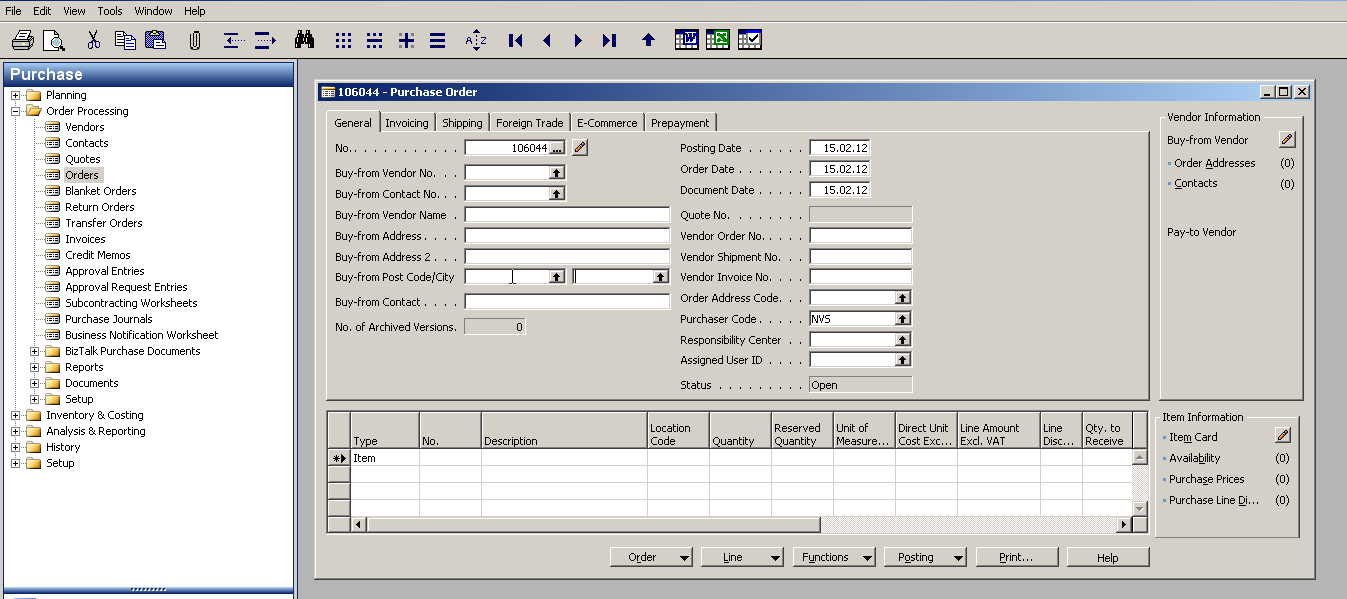 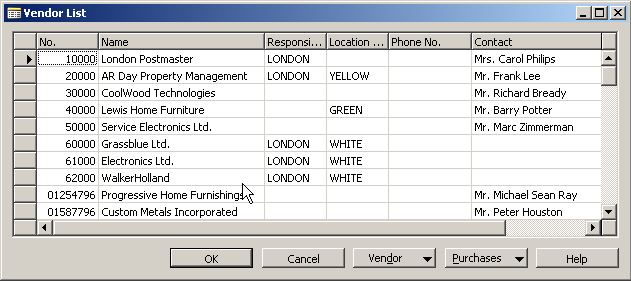 27
[Speaker Notes: The process of selection of the Vendor from the list of vendors by use of Look up key (F6)]
MS Dynamics NAV
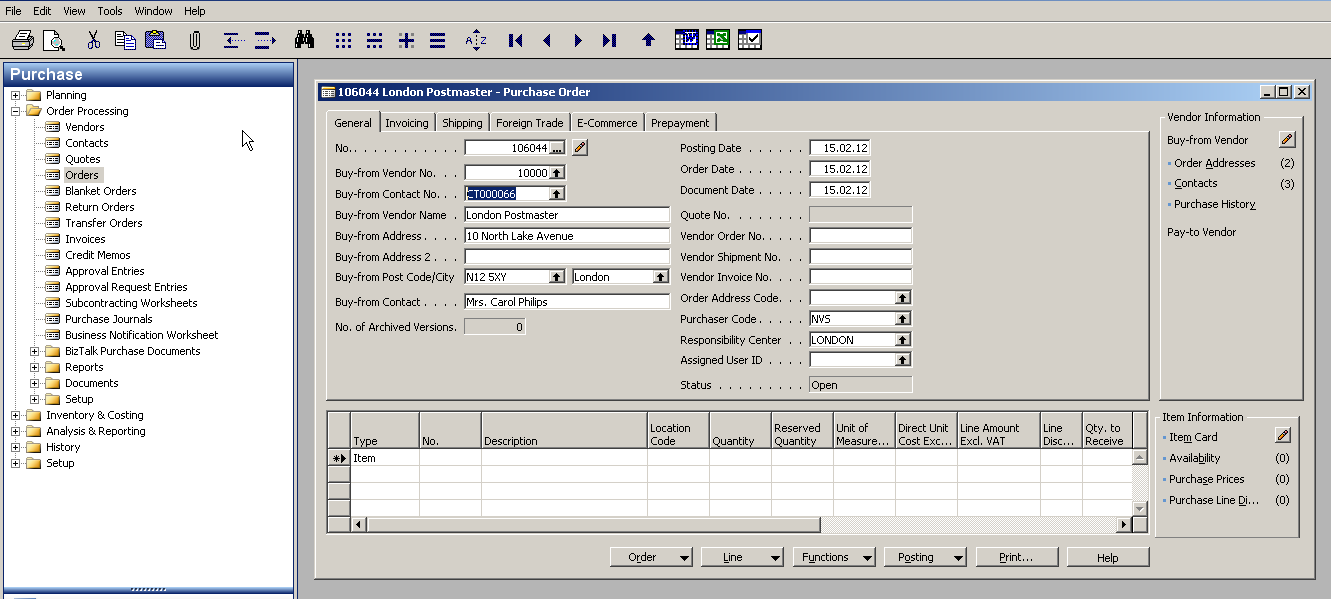 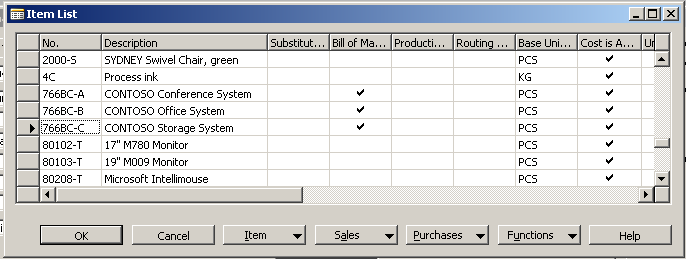 28
[Speaker Notes: After confirmed chosen Vendor we have to enter by some method an Item from list of items (by use of Look-up key F6 and confirmation of your choice by Enter key) .Than you have to enter quantity and inventory location. The cost price of the item is taken primarily from the Item card. Anyhow, it can be changed if you wish to do so.]
MS Dynamics NAV
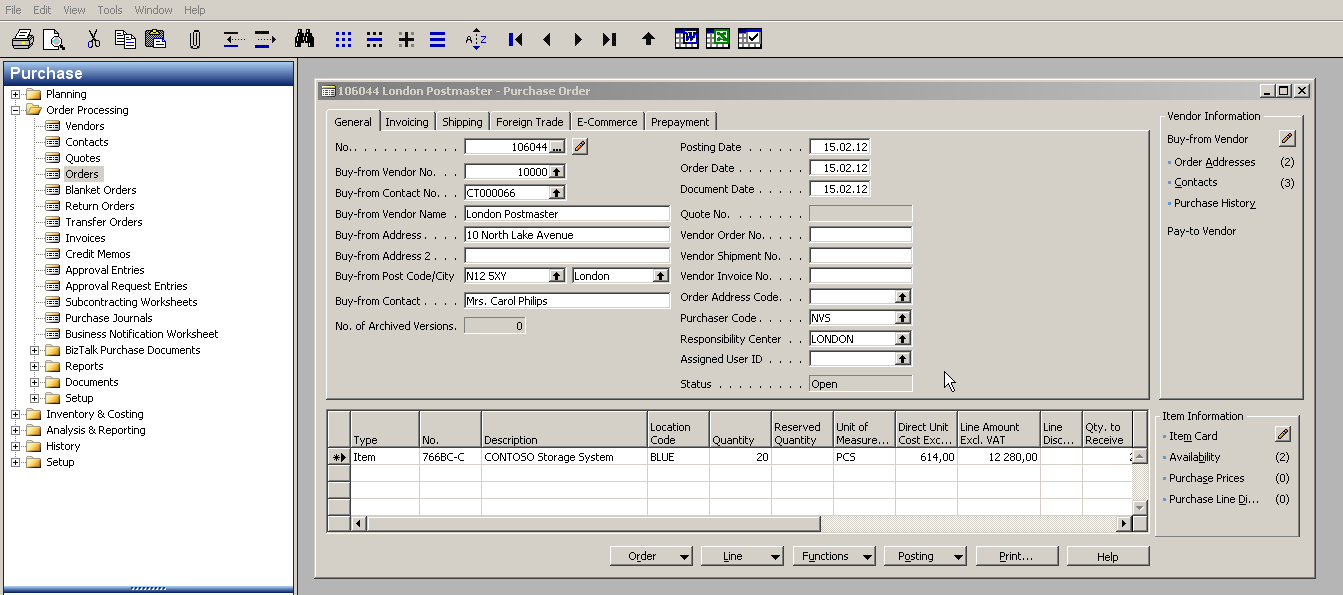 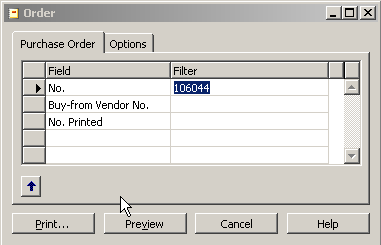 29
[Speaker Notes: On this slide you can see the finished Purchase Order. On the next slide we can print it by use of print button and on the next screen Preview button]
MS Dynamics NAV
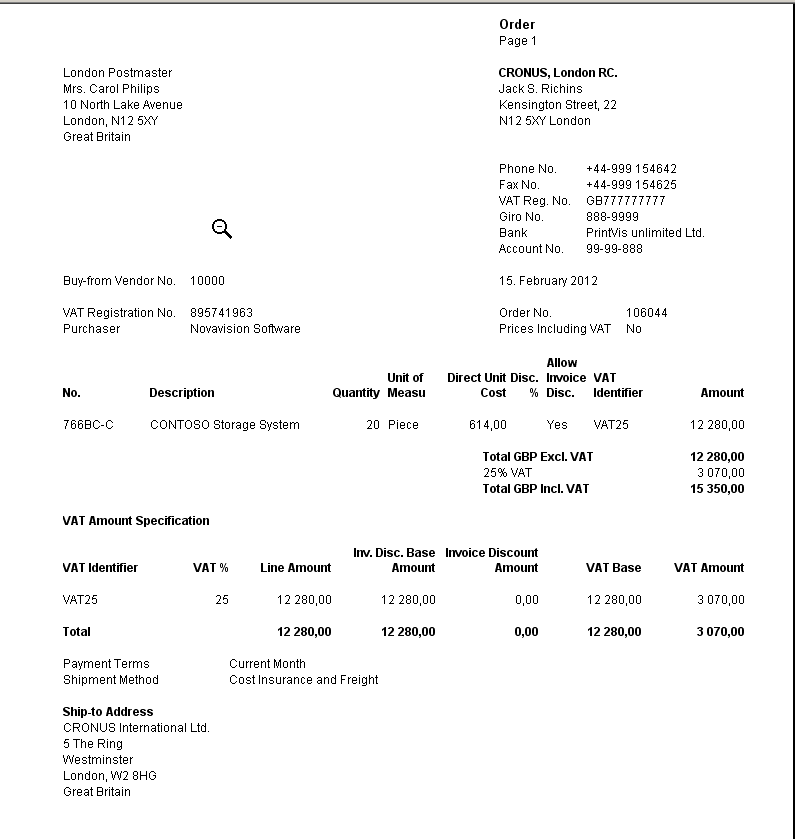 30
[Speaker Notes: Result of the preview of the Purchase Order. This can be sent by e-mail or post or can be printed as a pdf file  (based fully on the user requirement)]
MS Dynamics NAV
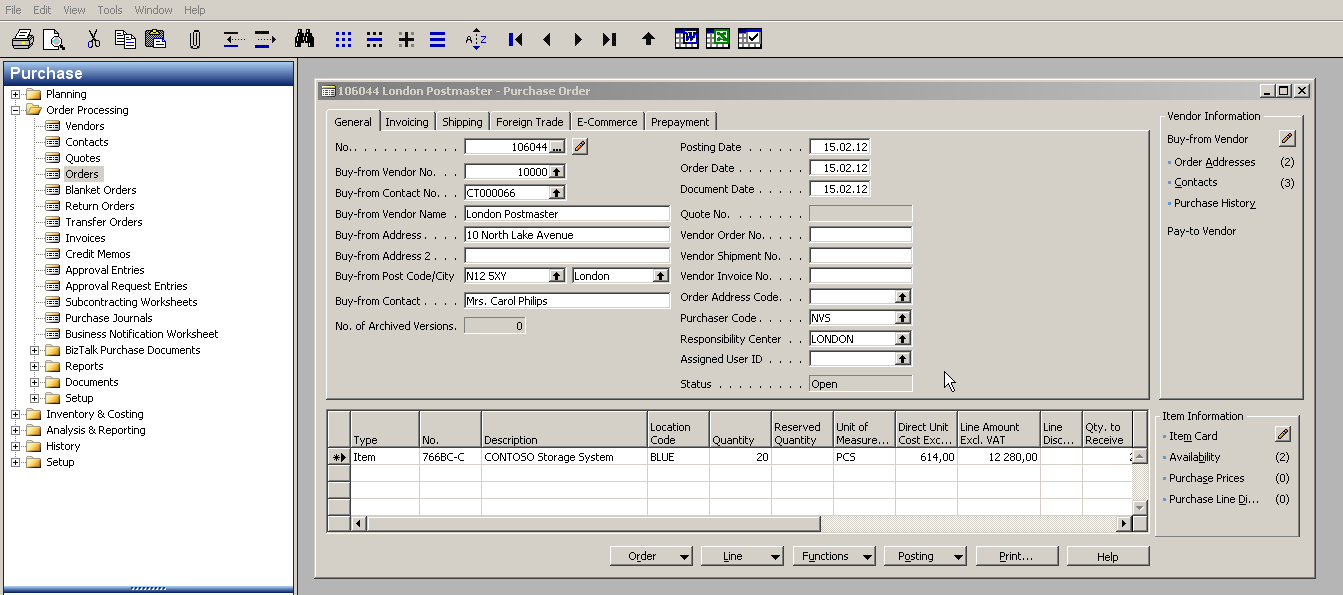 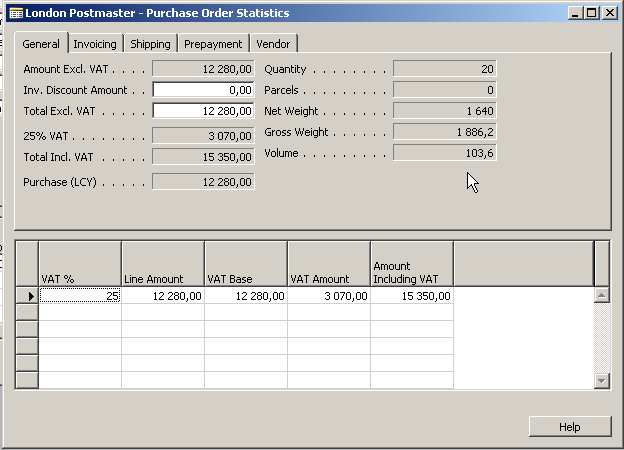 31
[Speaker Notes: By use of F9 key (Statistics- you can have a lot of different Statistics from different winds by use of F9 key) you can display a statistics of recently created document (Purchase Order). You can see automatically calculated VAT based on the setup of General Business  Posting  Group (Vendor Card) ,VAT Business Posting  Group and  Posting Groups setup on Item Card. This principle  is also common for the Sales.]
MS Dynamics NAV
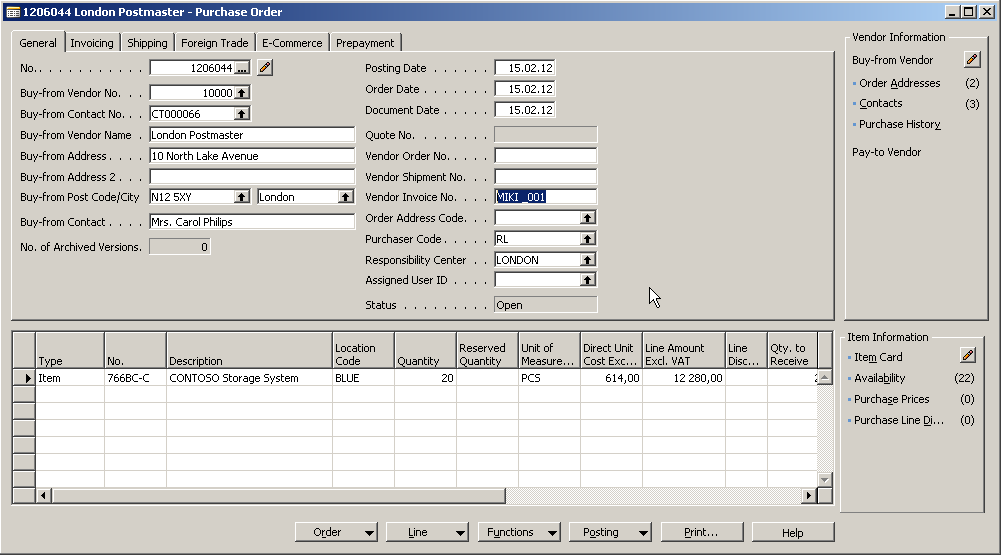 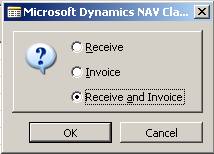 32
[Speaker Notes: You can post Purchase Order by use of key F11. Meaning that MS Dynamics NAV system will automatically create general ledger entries, VAT entries and  inventory  and  value entries (besides other entries such a possible reservation entries, dimension entries  and  so on). You have the third  possibilities shown on the slide . Use the third one which is in fact preset one please. Be aware, that you have to enter before posting to the header of the Purchase Order Vendor Invoice Number .In this case the vendor invoice number is  Miki_001. This code is important when apply invoice with payment.]
MS Dynamics NAV
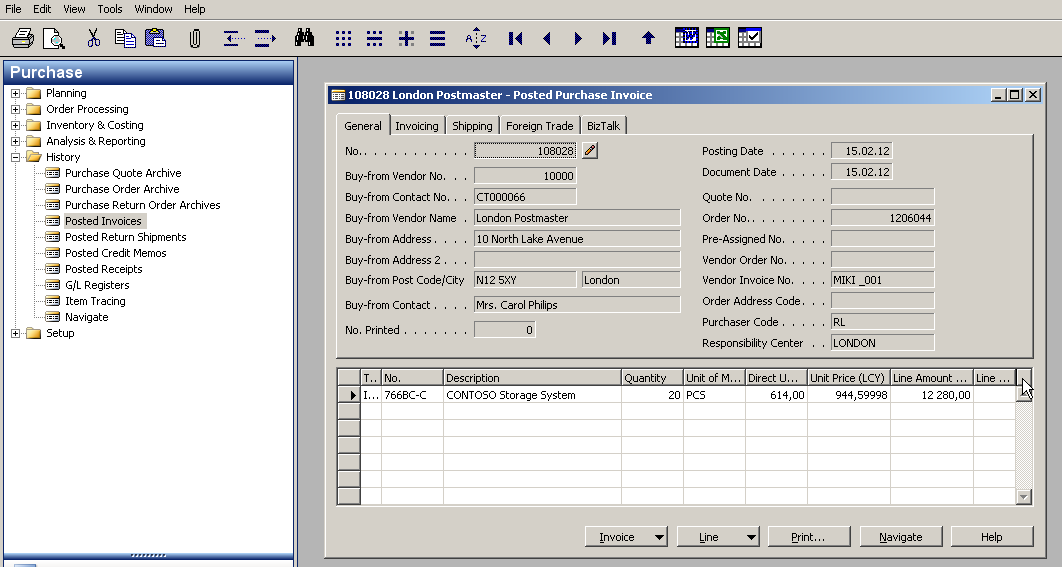 33
[Speaker Notes: After registration (posting) of the Purchase Order is done by use of key F11 recently created Purchase order disappears from orders pool and a new posted purchase invoice order is created and can be found in menu - > History->Posted Invoice -> and use key (see upper bar) to find the last created posted invoice]
MS Dynamics NAV
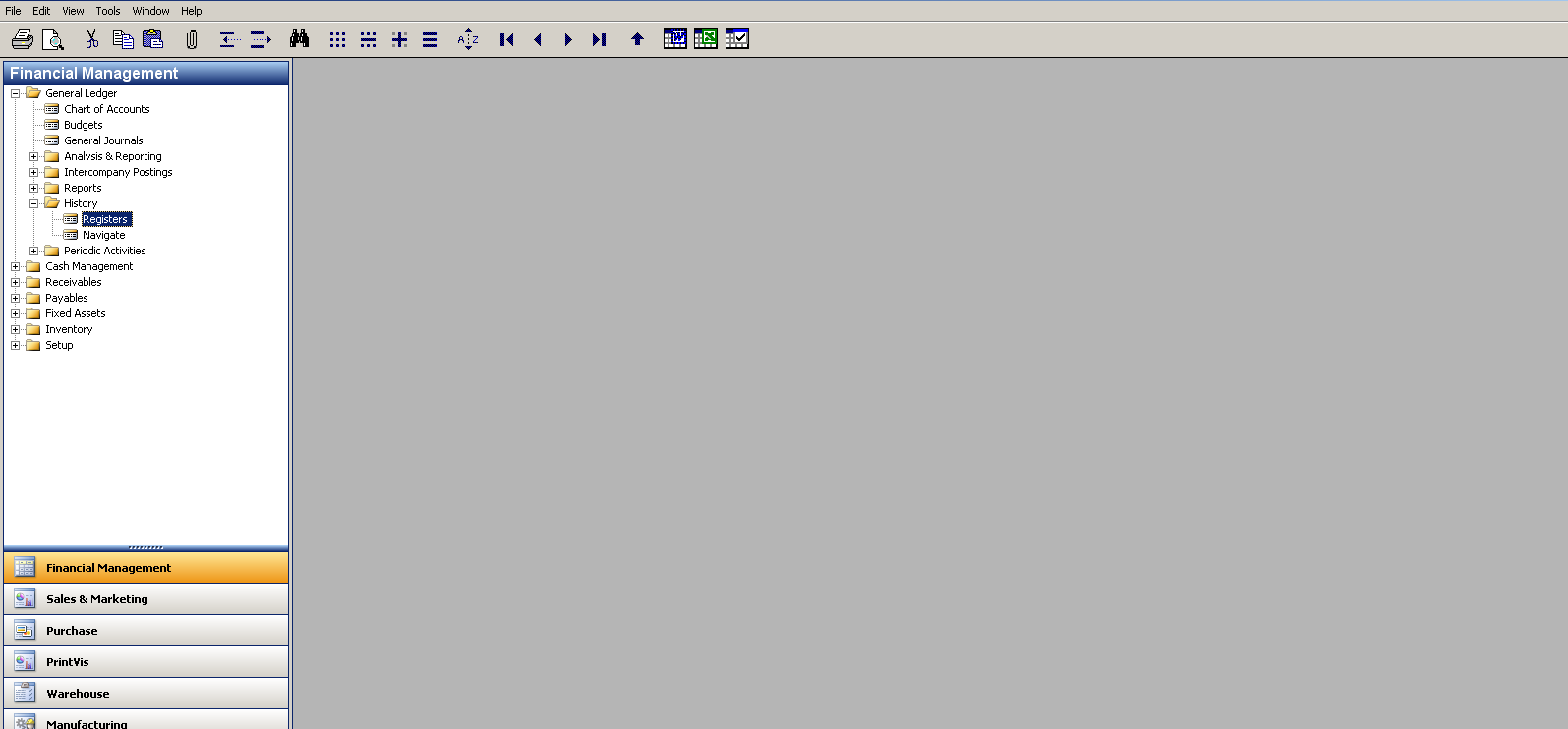 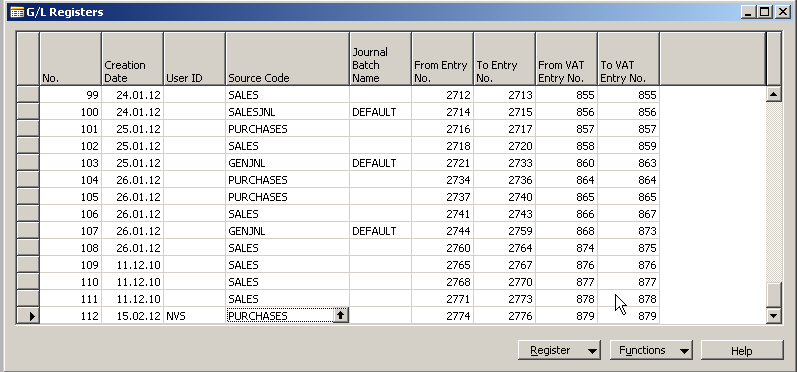 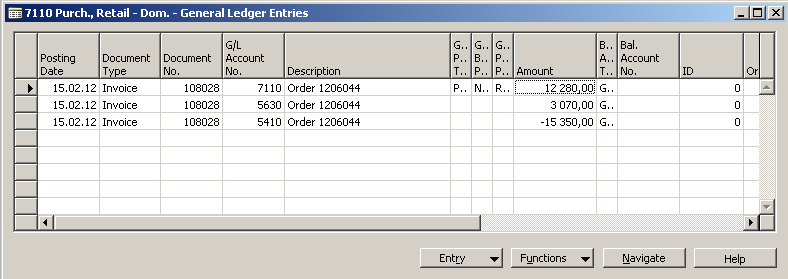 34
[Speaker Notes: To observe all entries which have been created after posting Purchase Order by  use of the key F11 we will firstly go to Menu Financial Management Module  ->History ->Register where you can see all general ledger entries created by ERP system MS Dynamics NAV. The type of the transaction is marked by a code in the source code  field (predefined subset of codes). For our purchasing example  it is code „Purchases“ and by use of button Register and an option  General ledger you will see all related entries. We have to say, that MS Dynamics NAV is firstly double-booking entry system. To distinguish Debit and Credit amount syntax of the NAV system uses positive/negative signs.]
MS Dynamics NAV
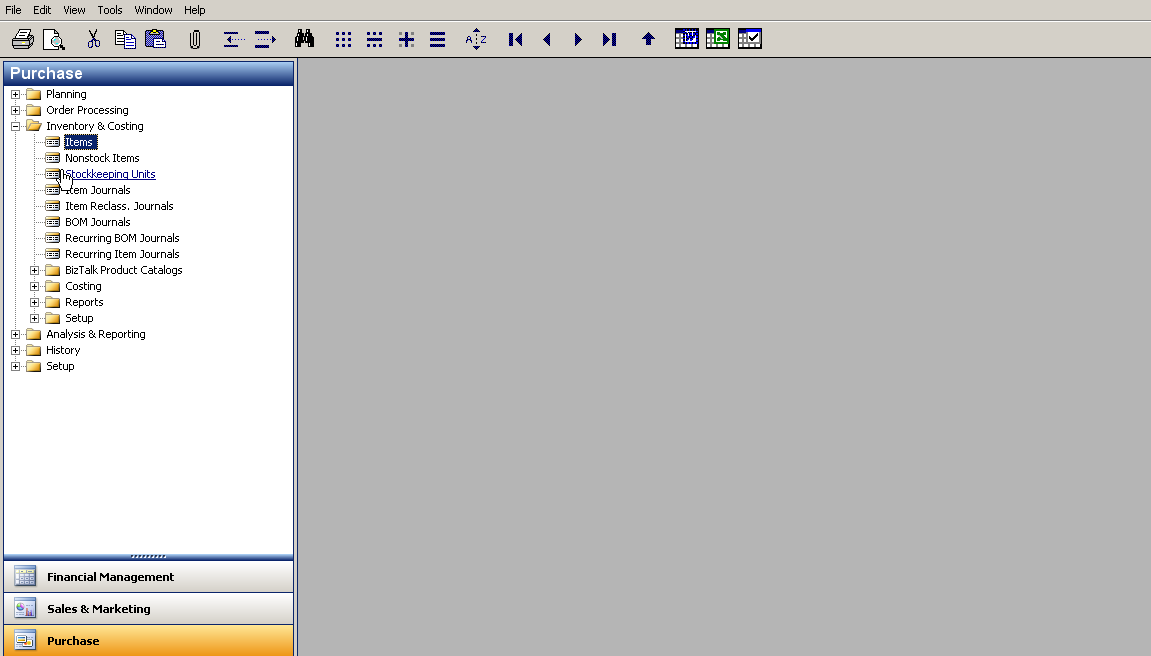 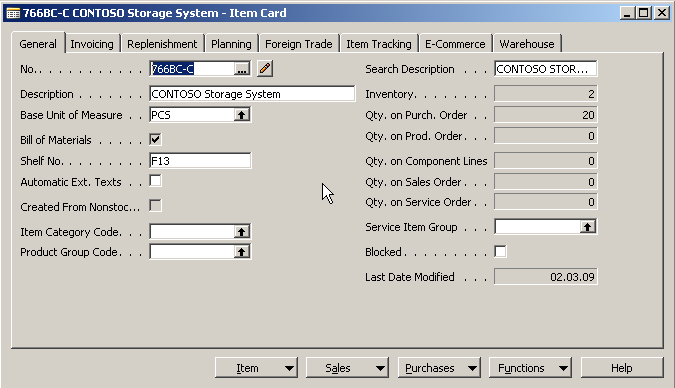 Item card before
posting Purchase Order Posting
You can see even calculated
field showing, that Purchase Order
for 20 pcs has been created
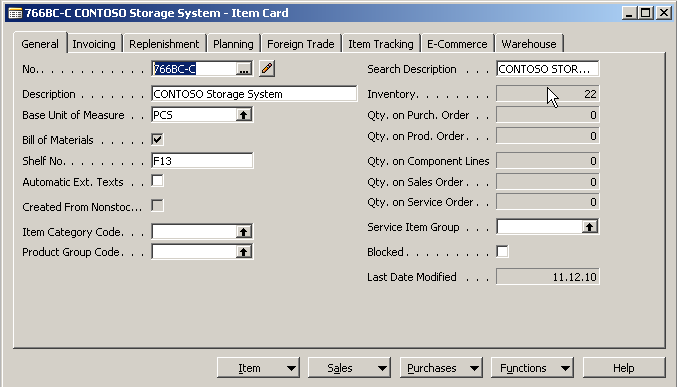 Item card after posting
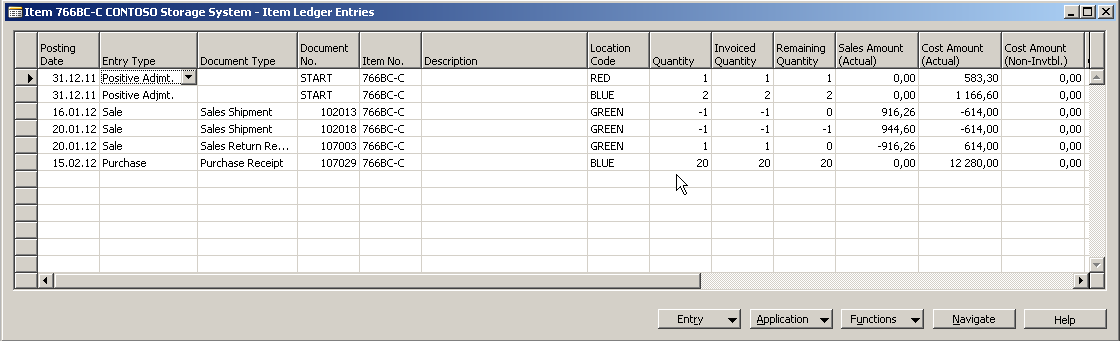 35
[Speaker Notes: Another impact of the posting Purchase Order is Inventory Accrual, meaning that system, beside automatically created Item Ledger entry, also calculates by use of flow field function on the item card a new final inventory level of the Item in question, so the original  amount before purchase order posting was increased]
MS Dynamics NAV
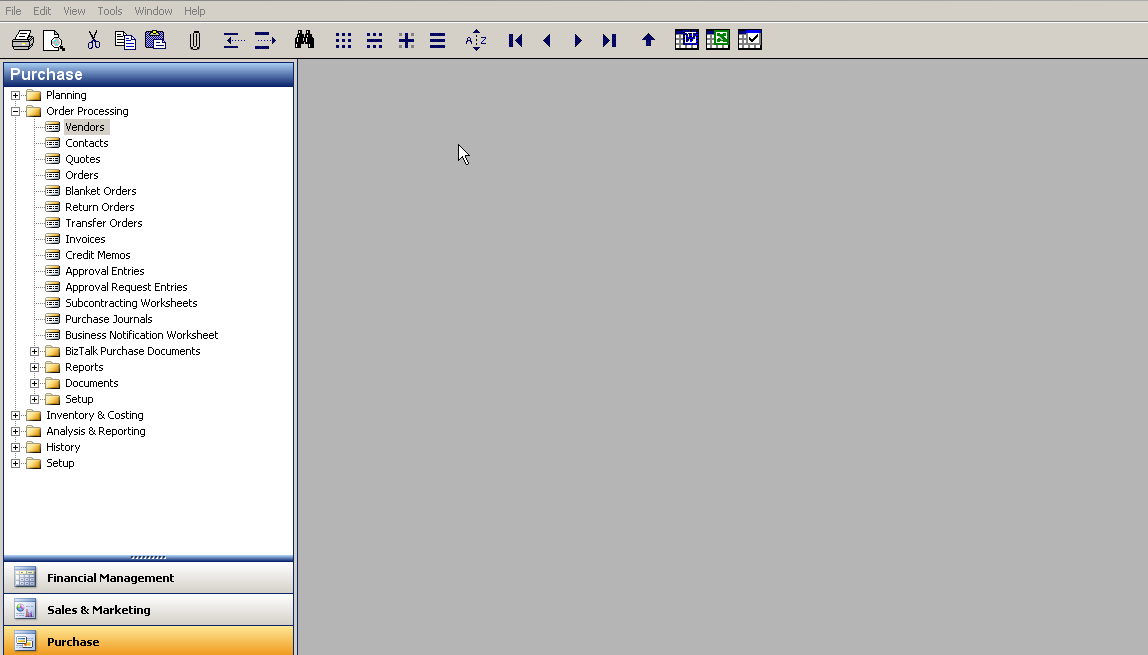 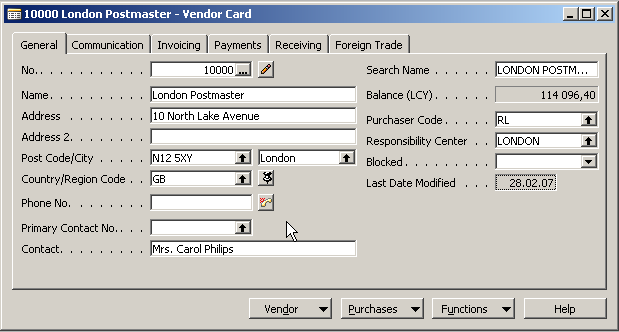 Vendor card before
       posting
129446,40-11409,40=15350
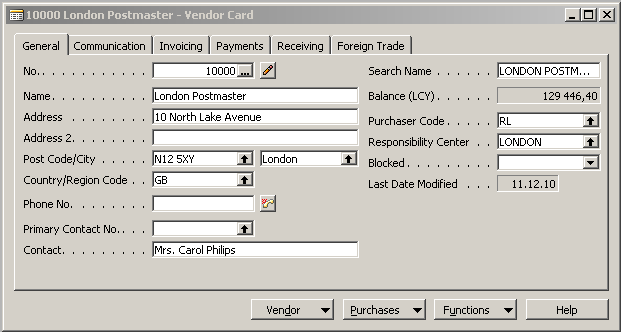 Vendor card
 after posting
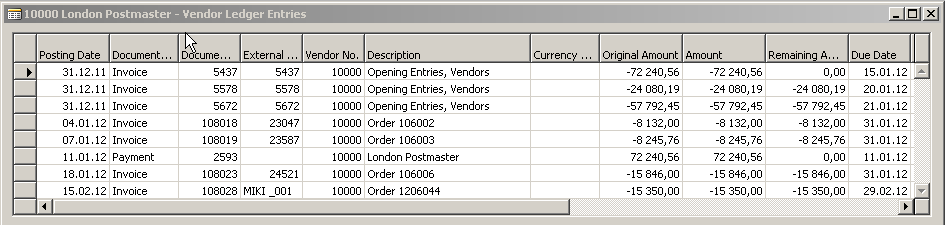 36
[Speaker Notes: And lastly, a balance amount (payables) related to our Vendor, which has been used for delivery (purchase) increased.  Firstly on the slide you see a Vendor card before a Purchase Order is posted, than a posting  happened by F11 and we can see Vendor ledger entries where the last entry is connected with just posted Purchase Order. Finally you can see a actual Vendor card with new  calculated payables amount ins the calculated field. And an equation on this slide shows ,that your payables has increased by a value from posted purchase order.]
MS Dynamics NAV
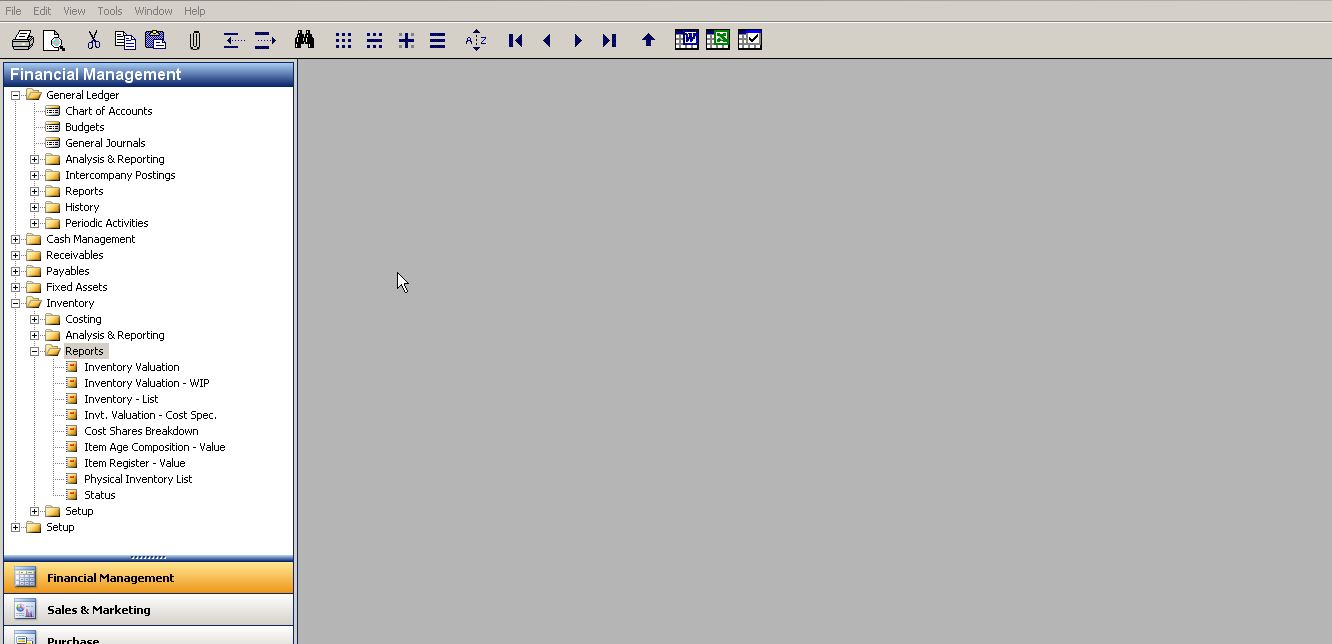 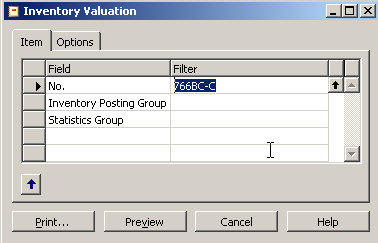 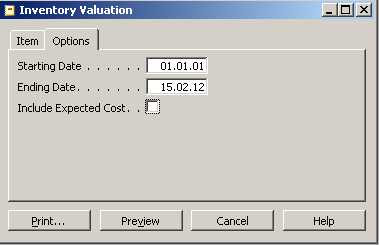 37
[Speaker Notes: System  automatically calculates a actual stock value as it is visible on the next two slides.]
MS Dynamics NAV
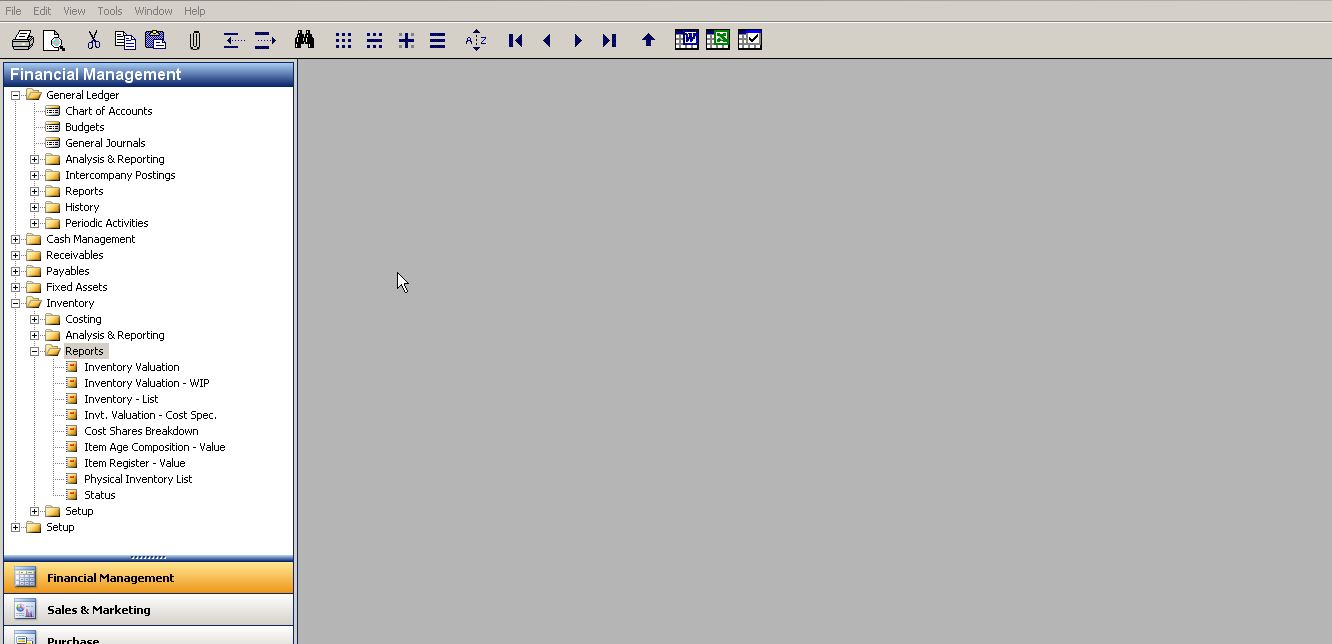 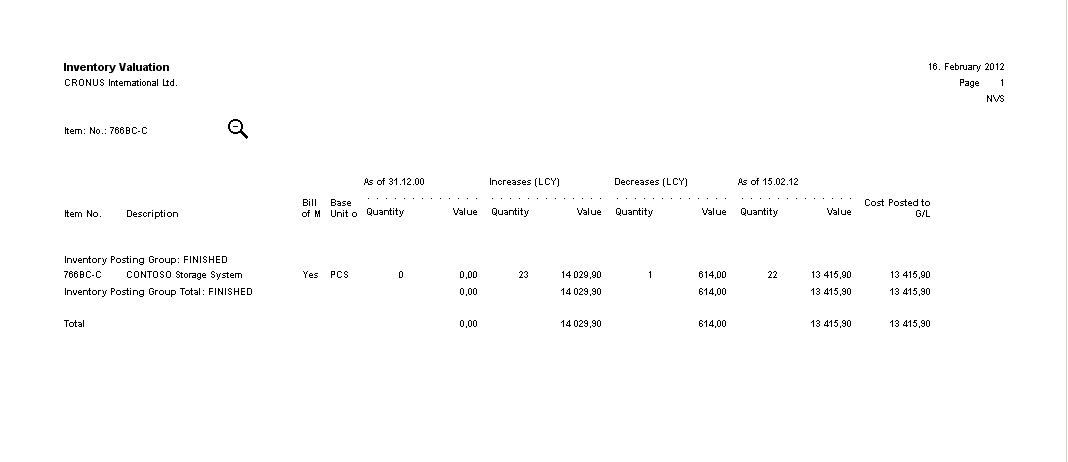 38
[Speaker Notes: Inventory  valuation report.]
MS Dynamics NAV
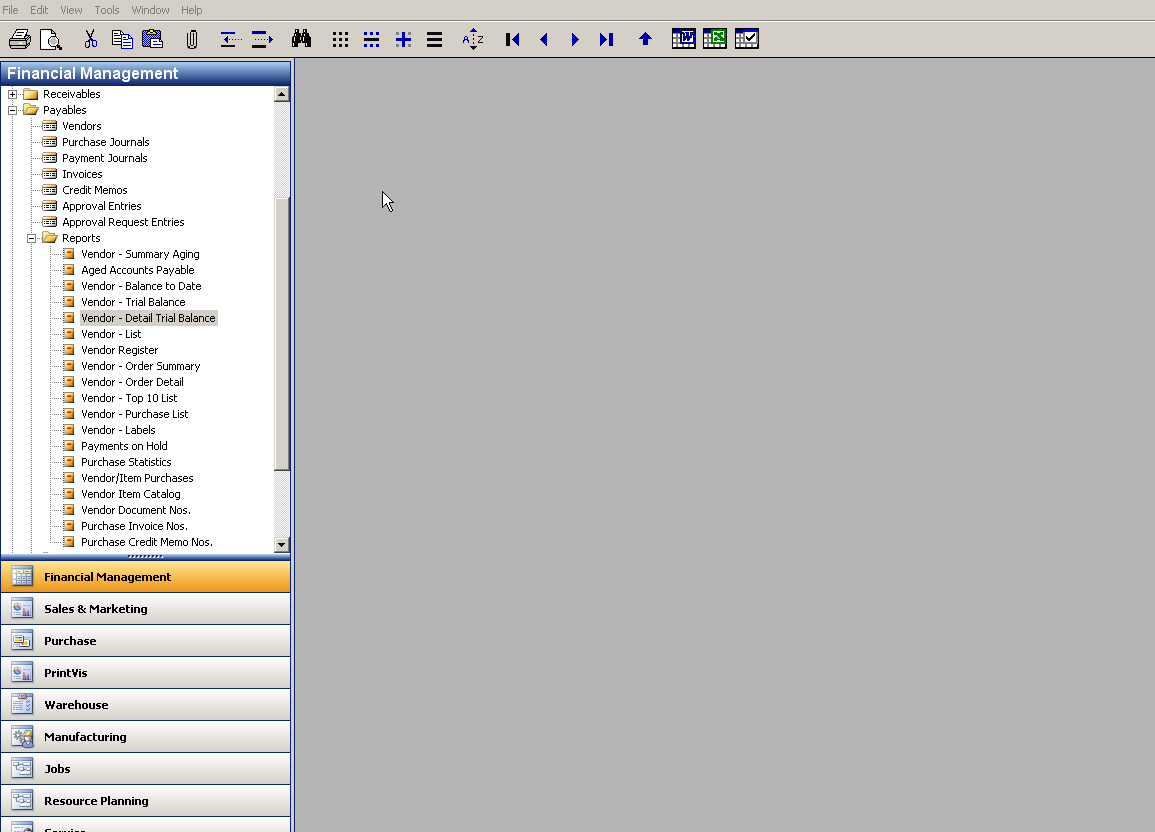 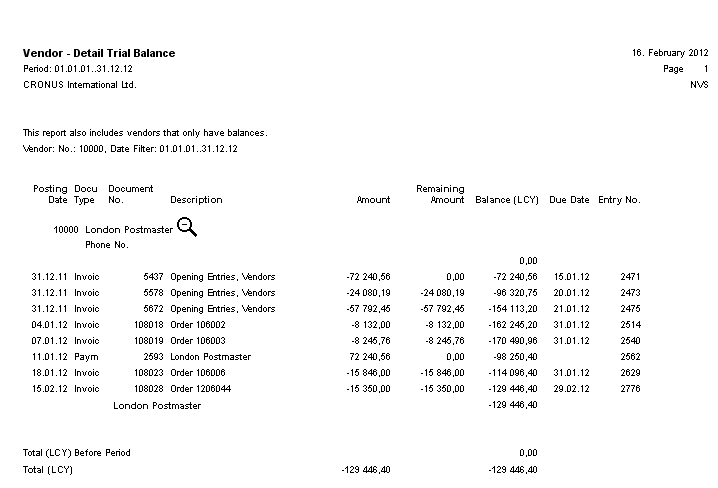 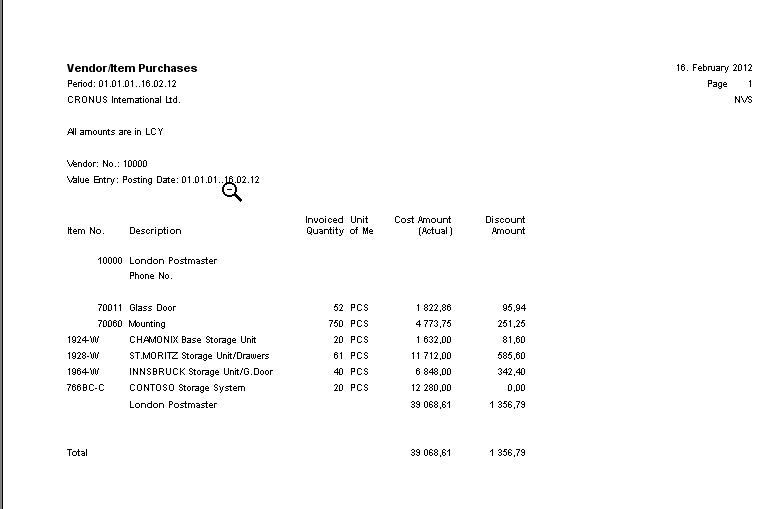 39
[Speaker Notes: One of the system reports showing payables or Vendor/Item Purchases (based on the  user´s requests). MS Dynamics NAV reporting system is amazingly powerful and flexible.]
MS Dynamics NAV
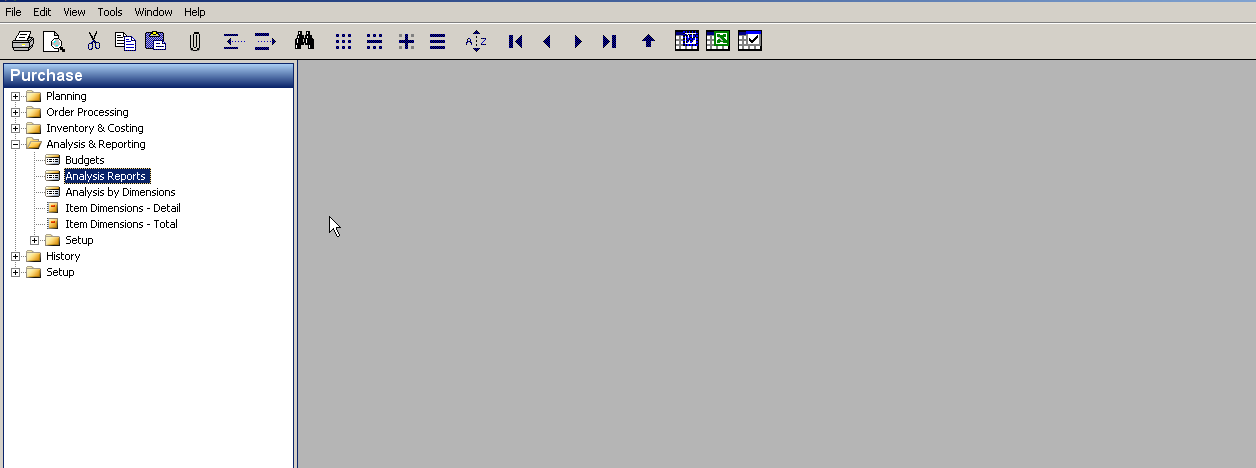 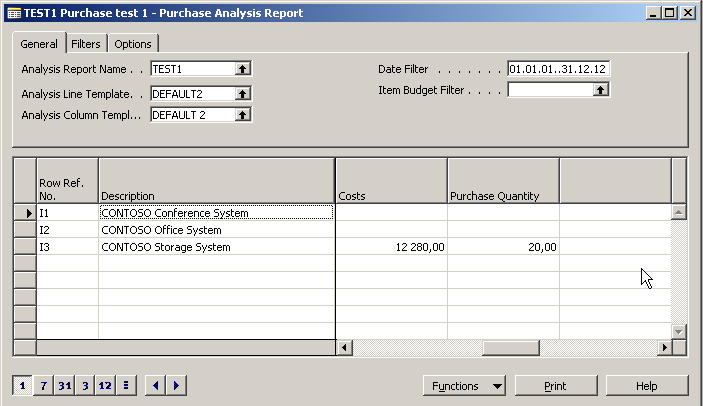 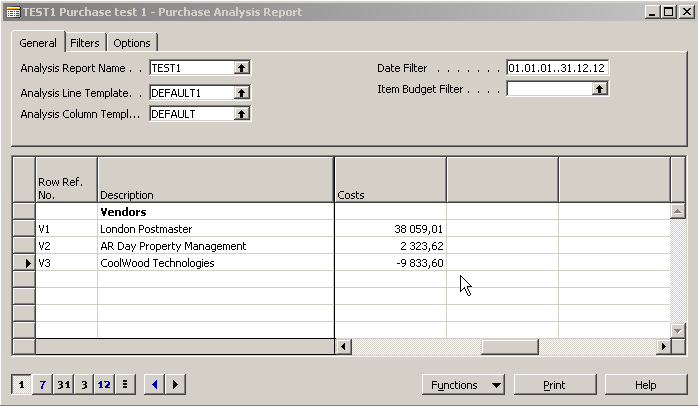 40
[Speaker Notes: Analytic tools, which could be setup easily by users and which can represent various views. No programming, zero support cost.]
Thank you for your time